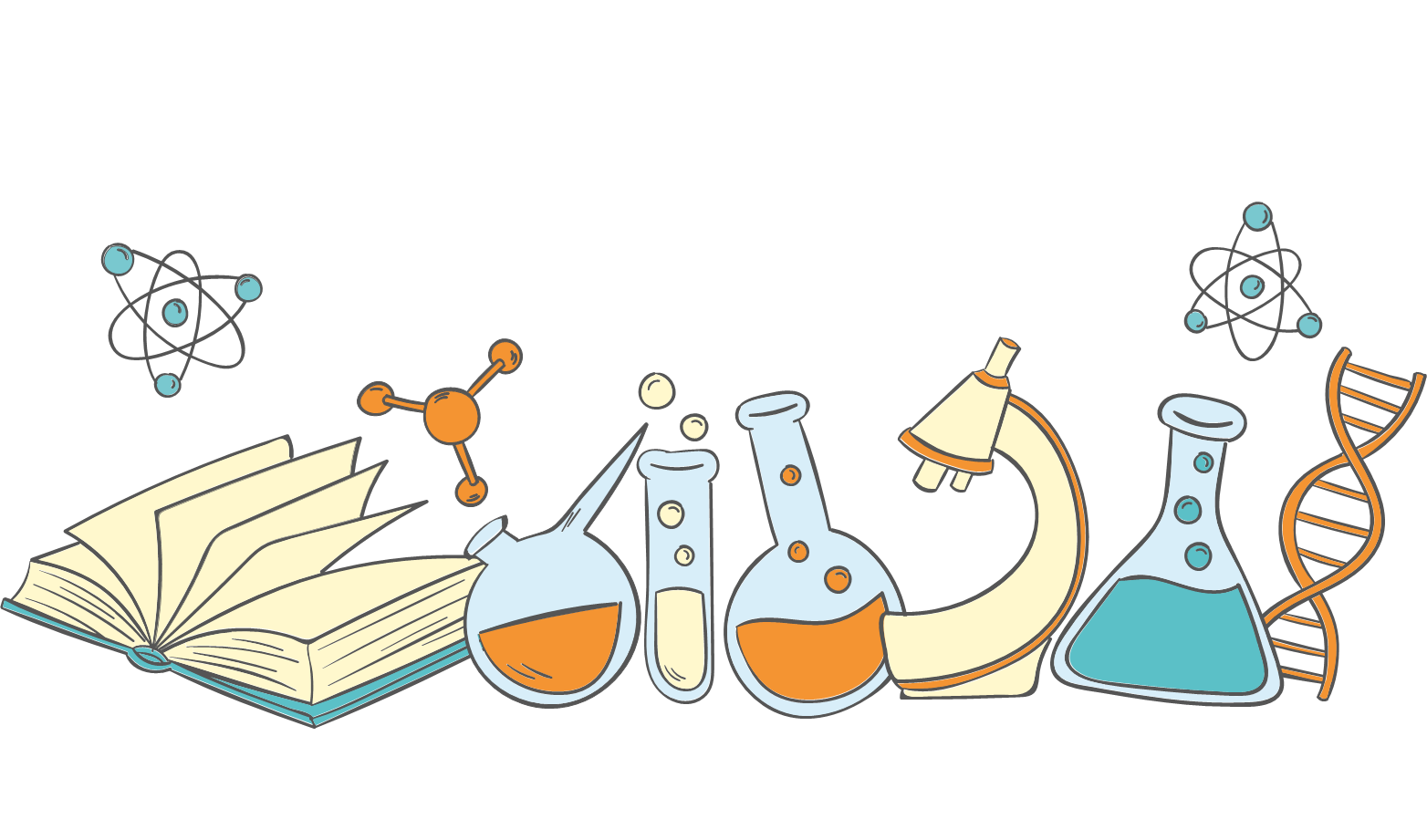 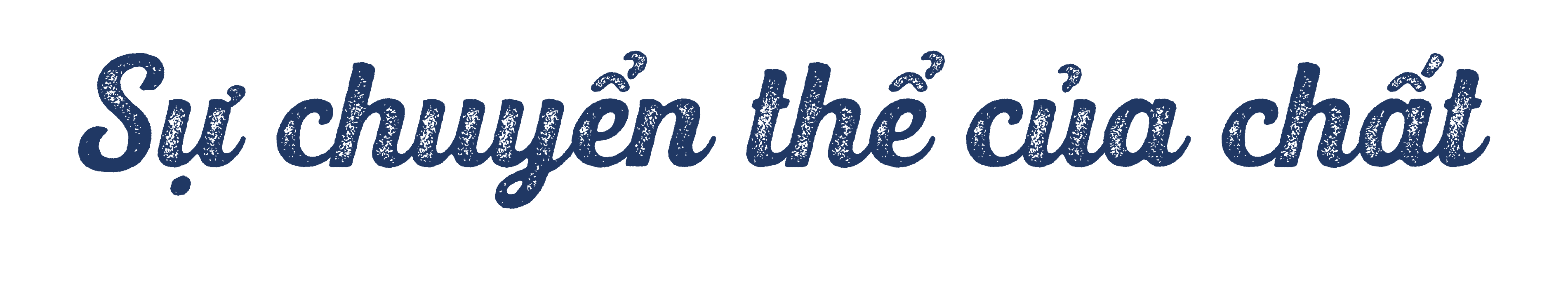 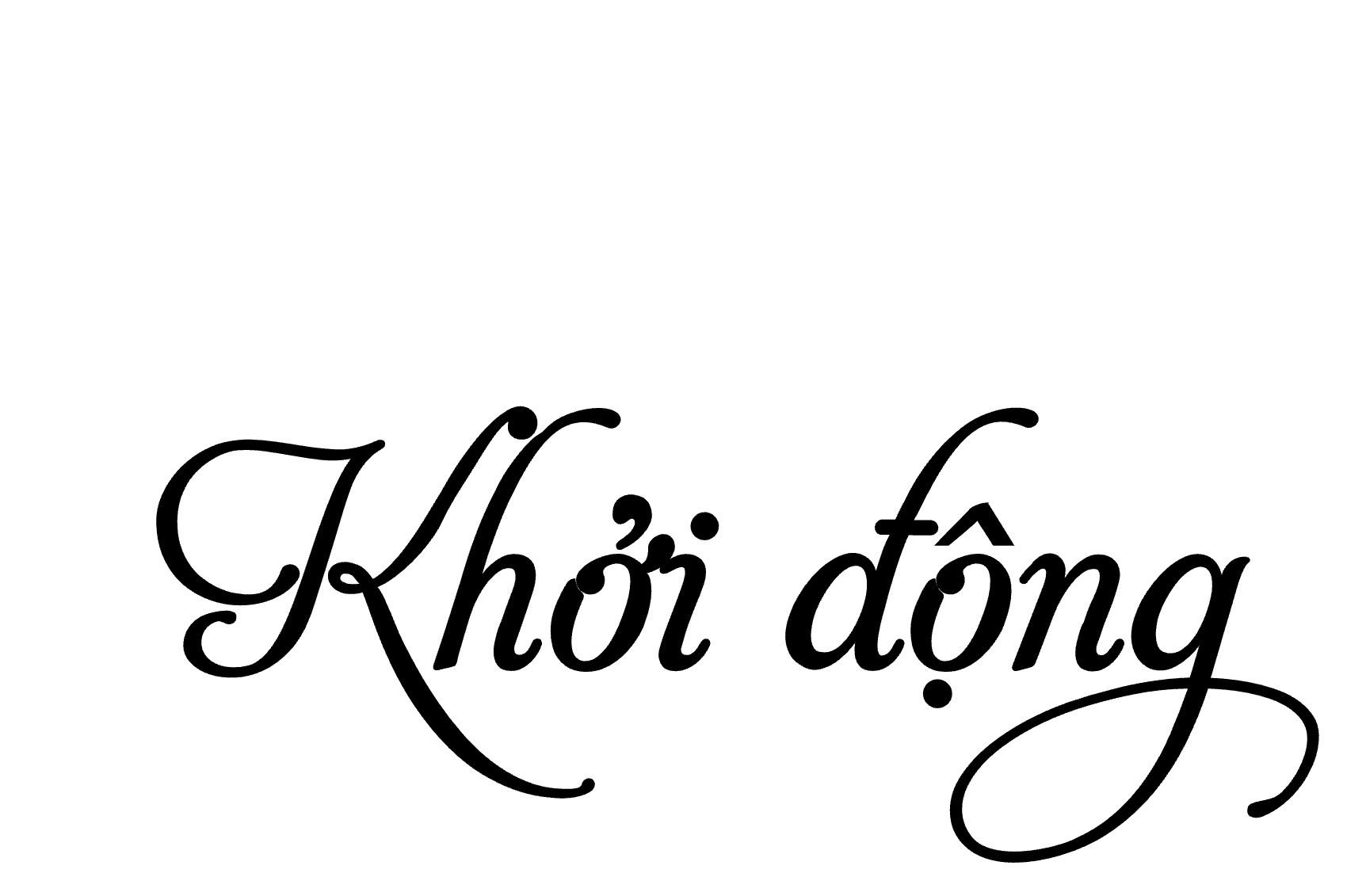 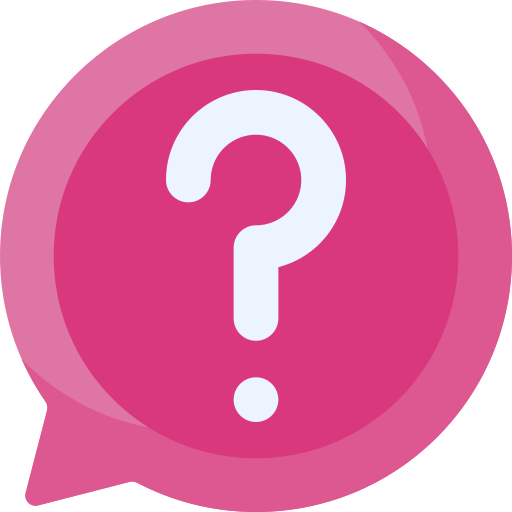 Để dệt thành vải may quần, áo, chăn, màn người ta sử dụng vật liệu nào?
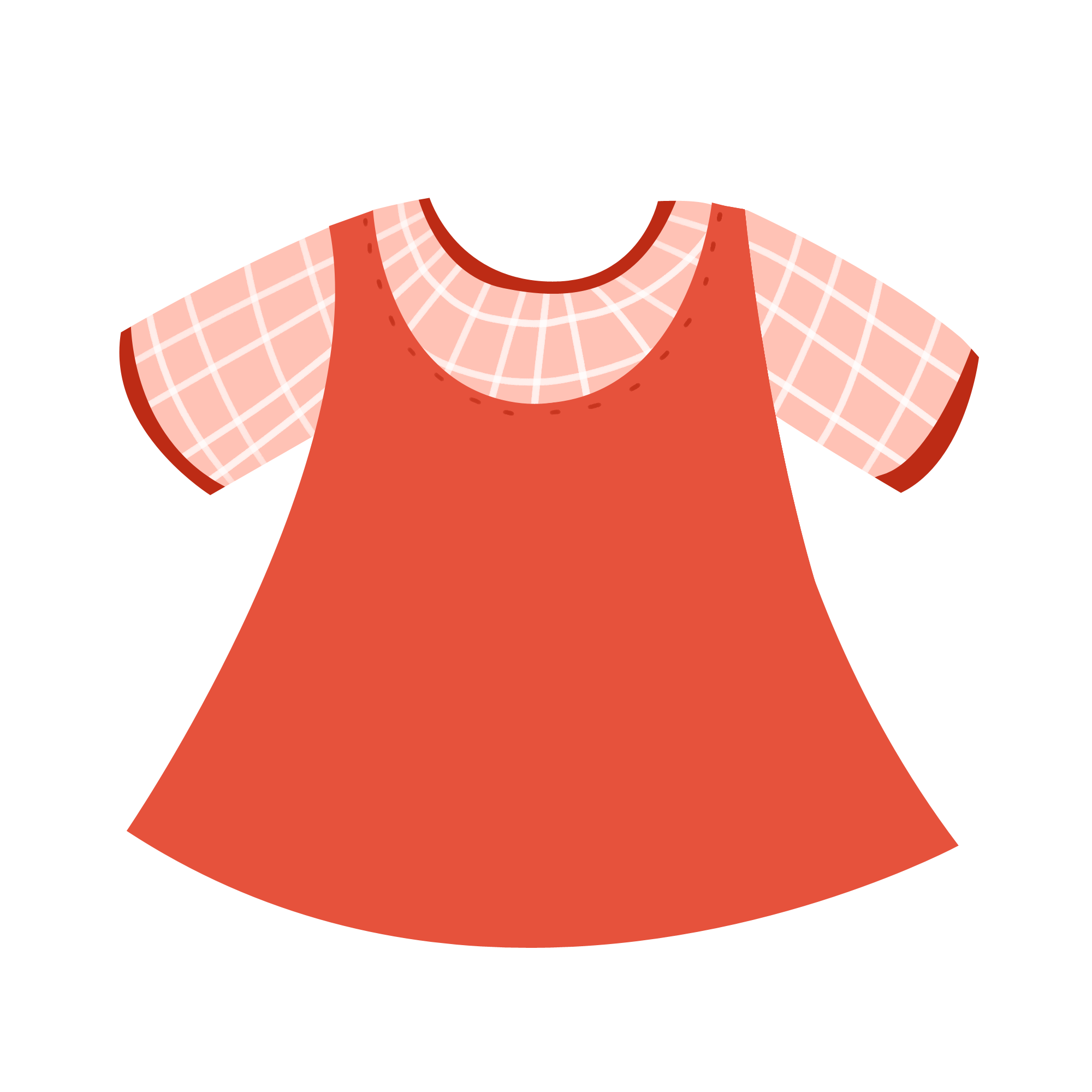 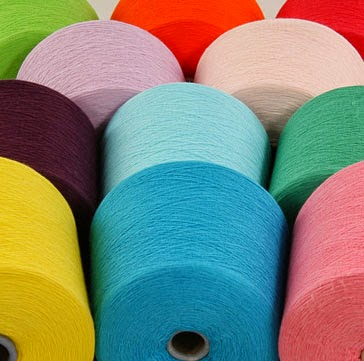 A. Chất dẻo
B. Cao su
C. Tơ sợi
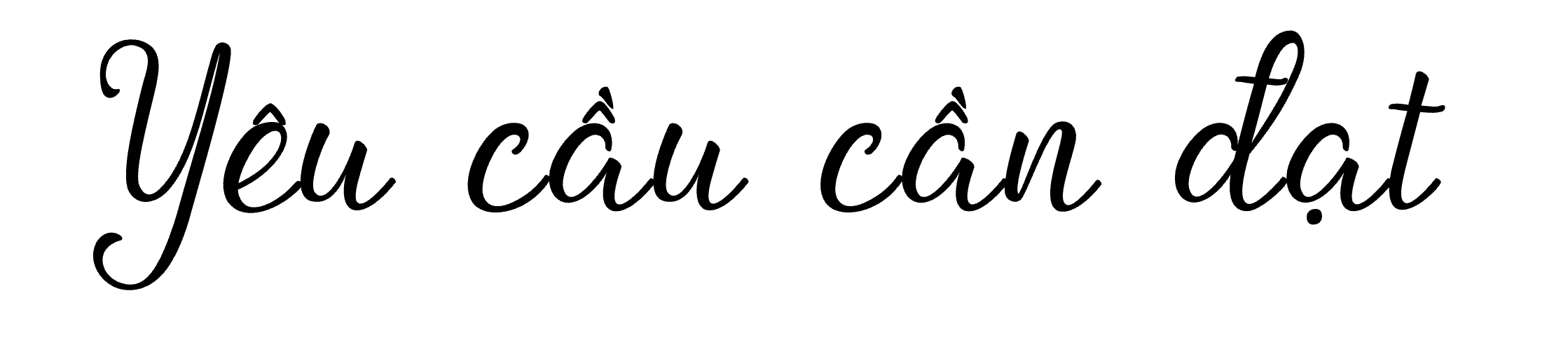 Biết phân biệt ba thể của chất
Nêu điều kiện để một số chất có thể chuyển từ thể này sang thể khác.
Kể tên một số chất ở thể rắn, thể lỏng, thể khí.
Kể tên một số chất có thể chuyển từ thể này sang thể khác
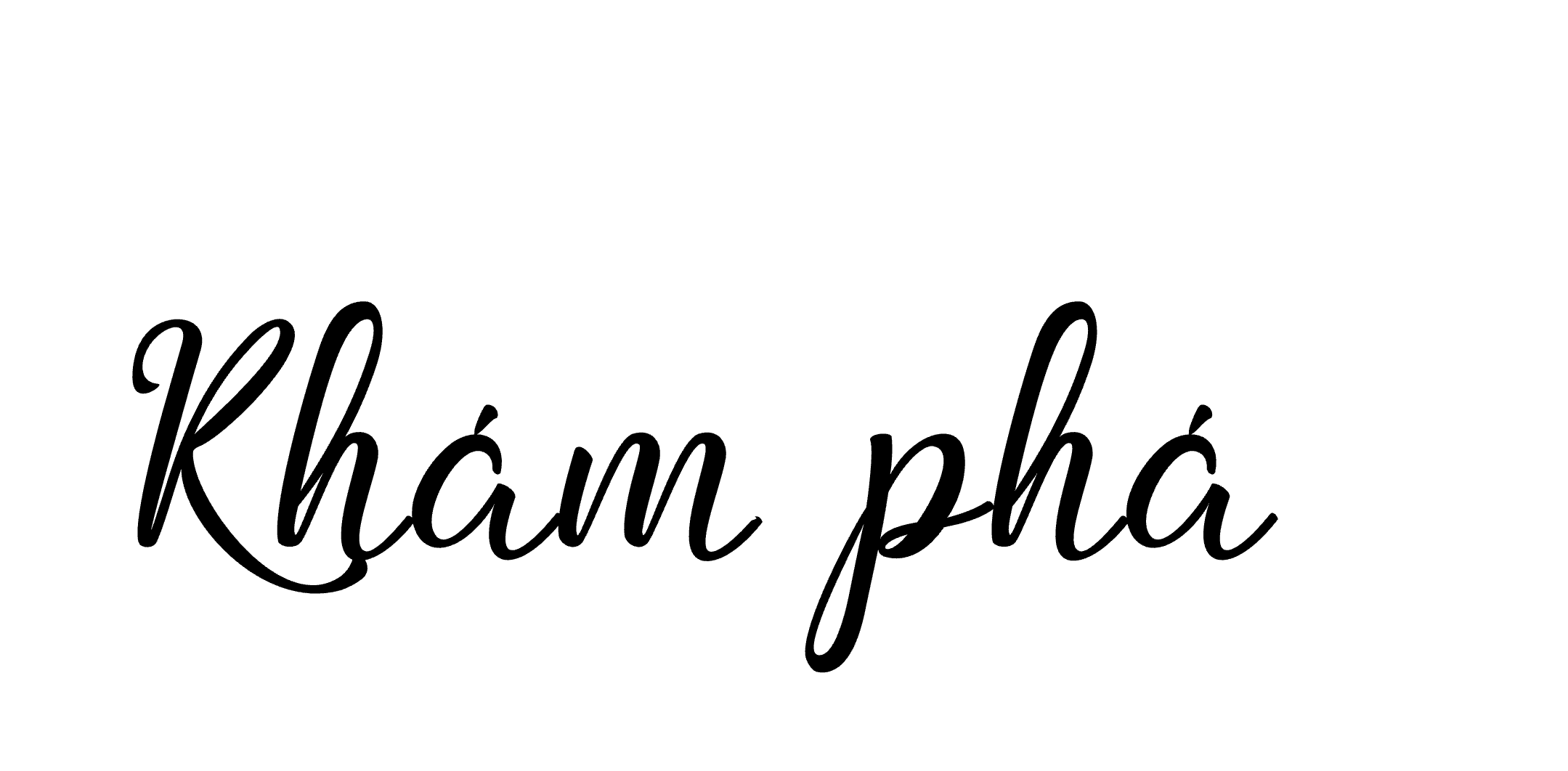 Phân biệt ba thể của chất
Sắp xếp các chất sau vào cột thích hợp
Cồn
Cát trắng
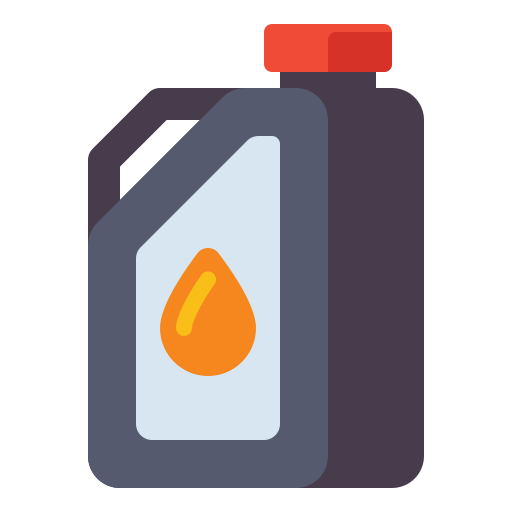 Xăng
Nhôm
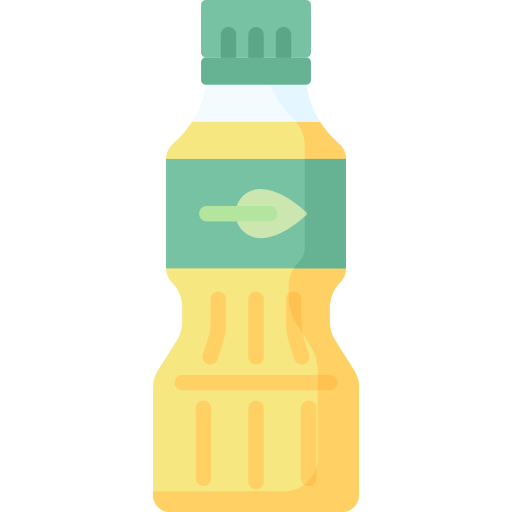 Ni tơ
Dầu ăn
Ô-xi
Đường
Muối
Nước đá
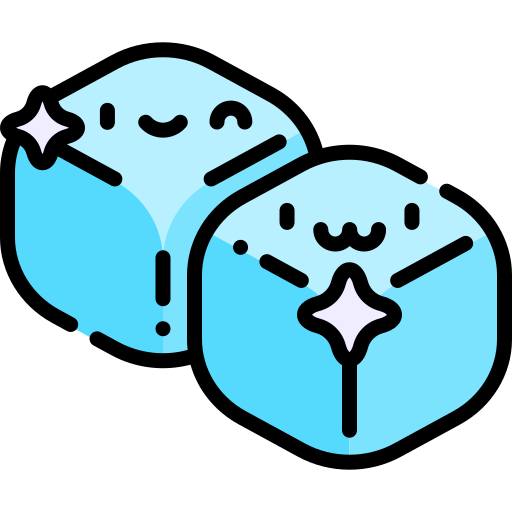 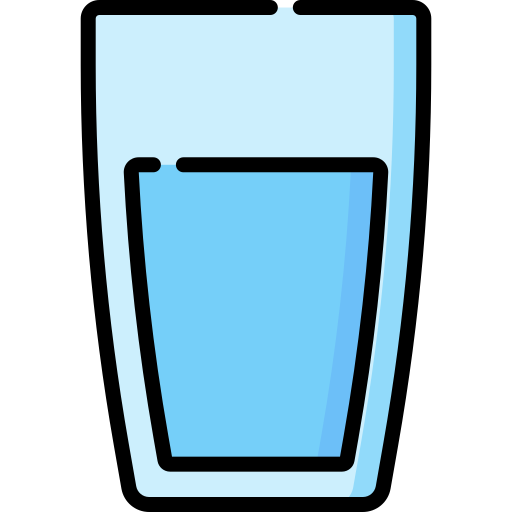 Hơi nước
Nước
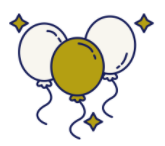 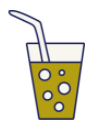 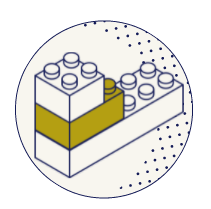 Cồn
Ni tơ
Cát trắng
Xăng
Ô-xi
Nhôm
Dầu ăn
Muối
Hơi nước
Đường
Nước
Nước đá
Các chất trong tự nhiên có thể tồn tại ở thể rắn, thể lỏng hoặc thể khí.
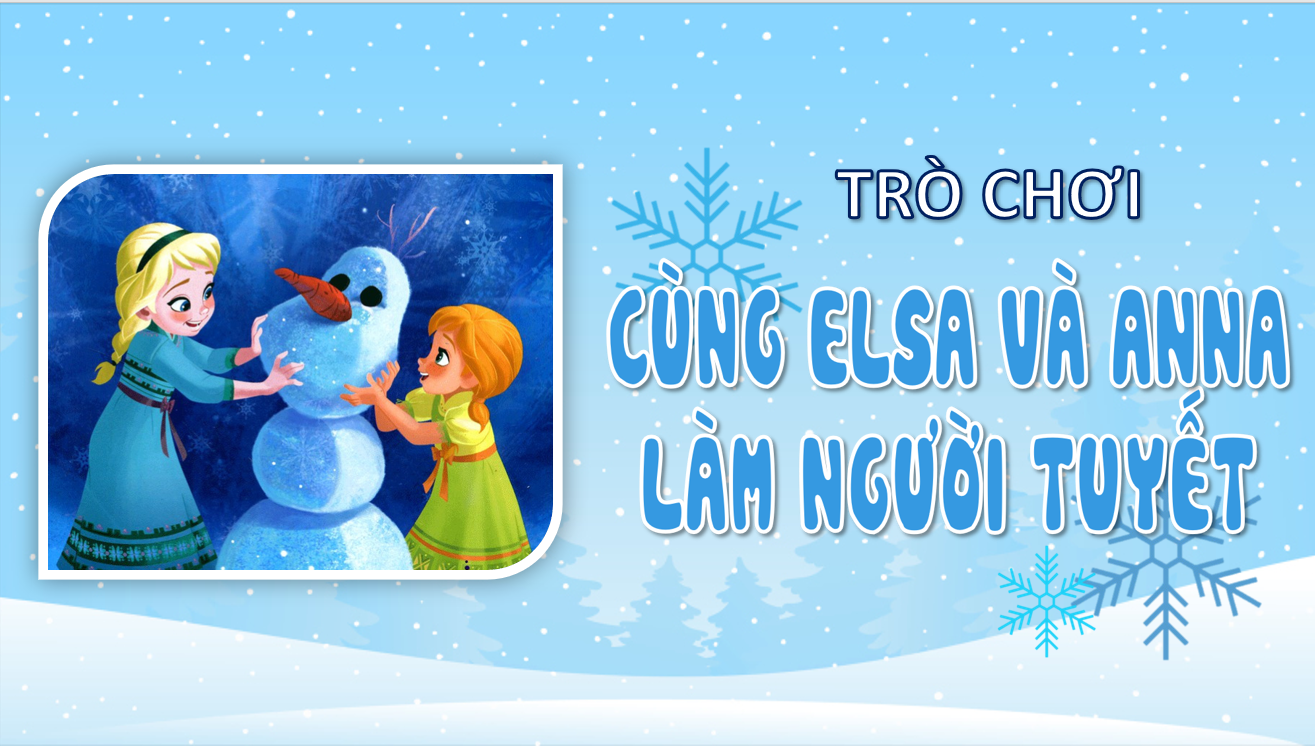 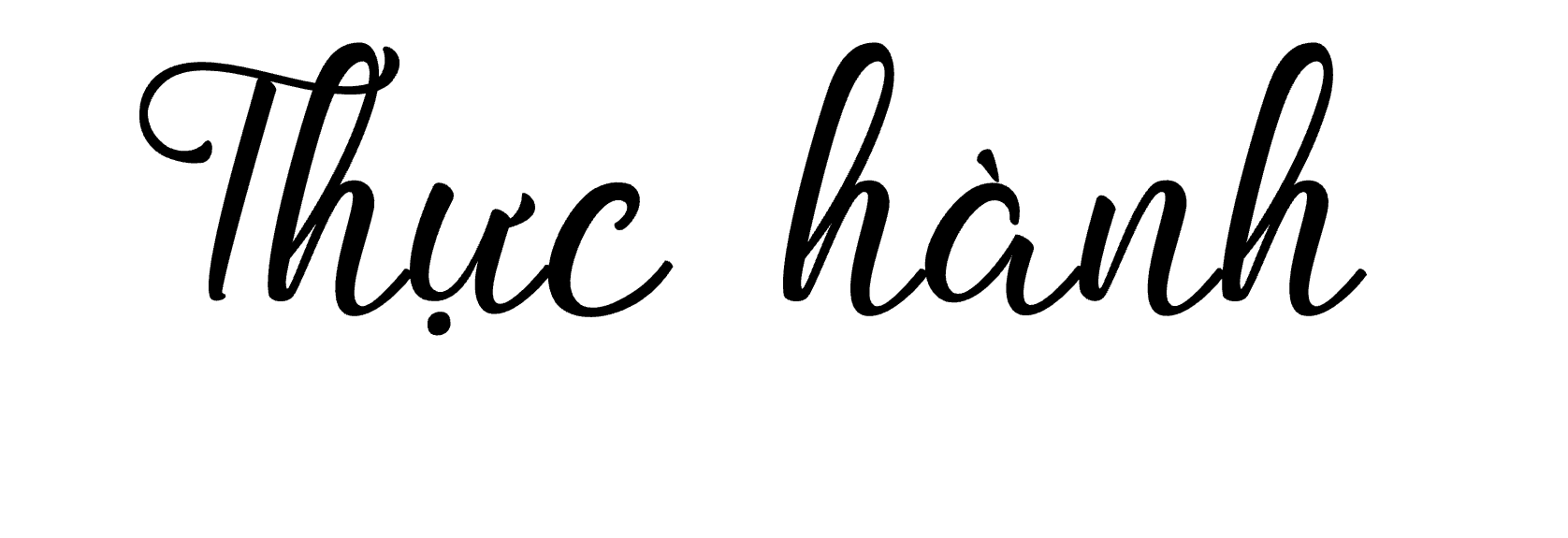 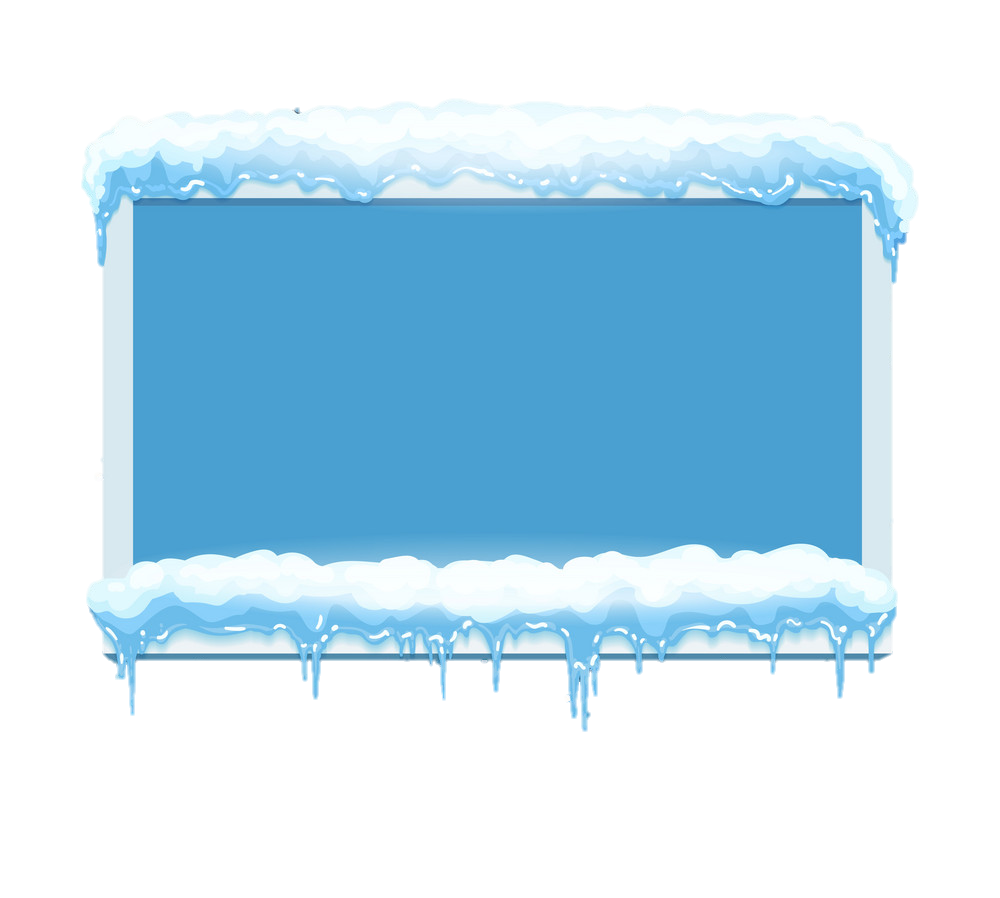 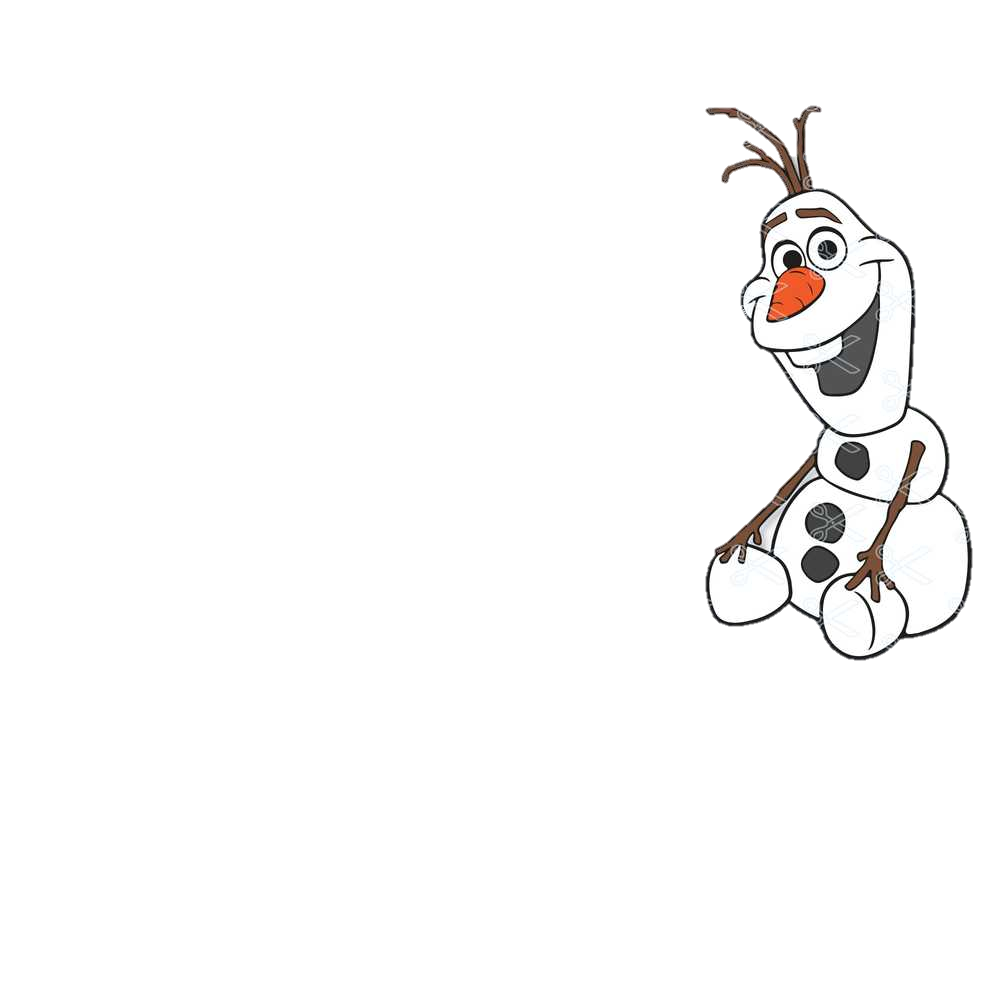 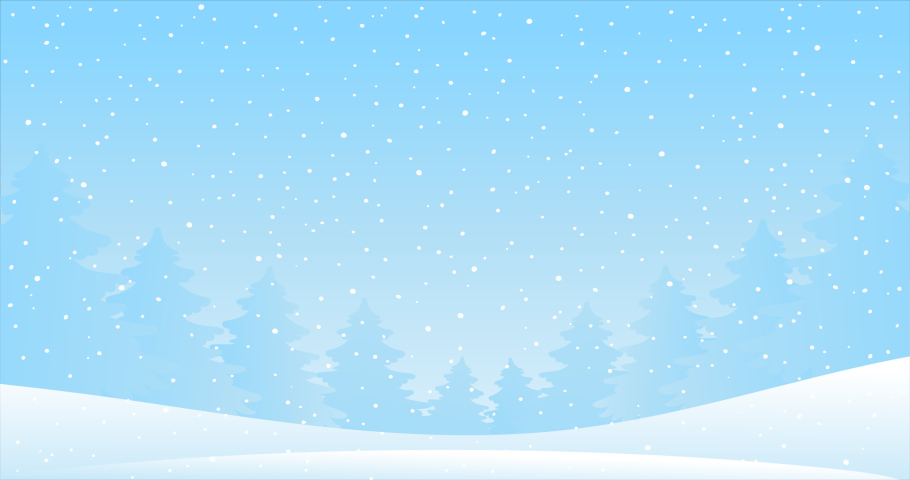 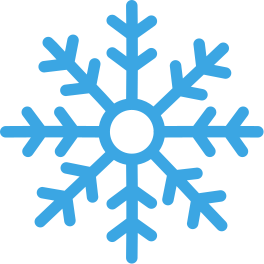 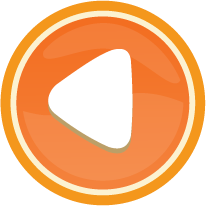 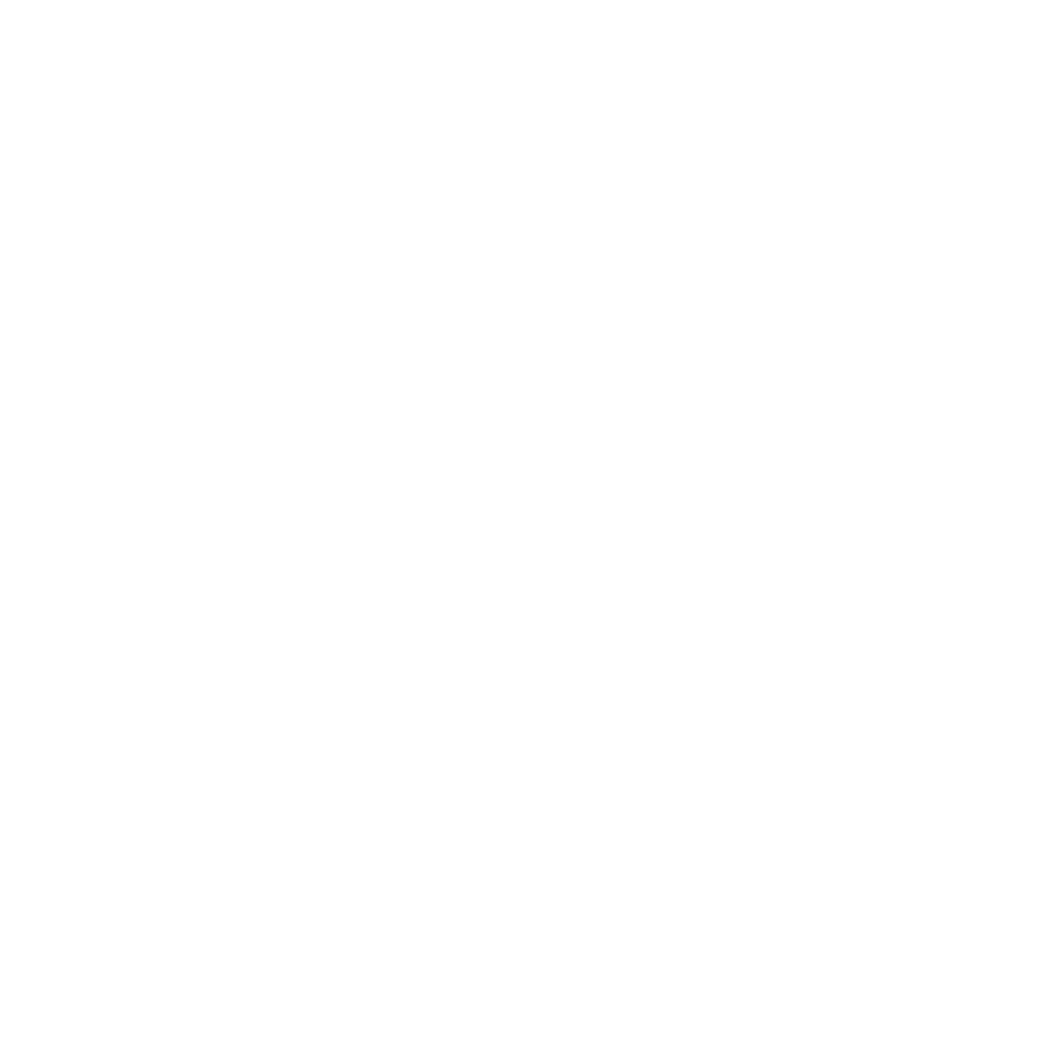 1.Chất rắn có đặc điểm gì ?
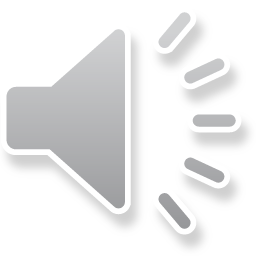 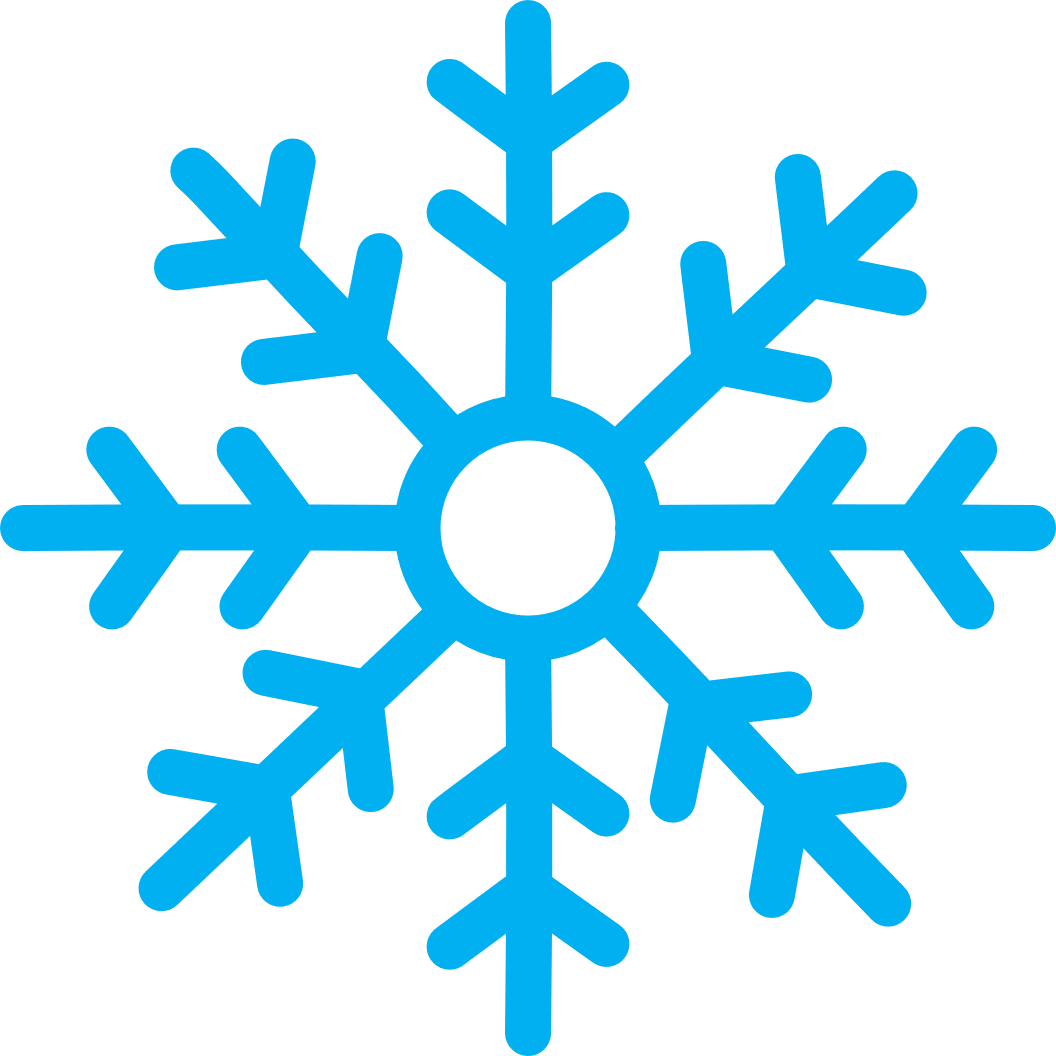 Âm thanh 
khi chọn Đúng
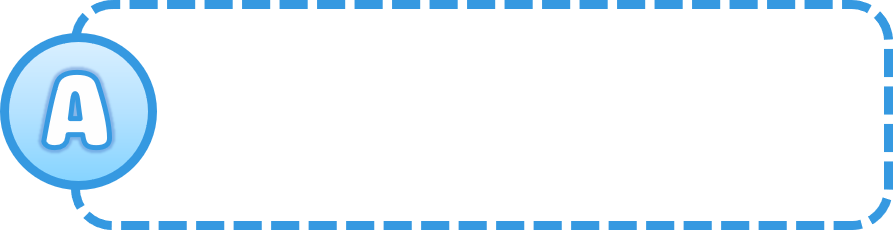 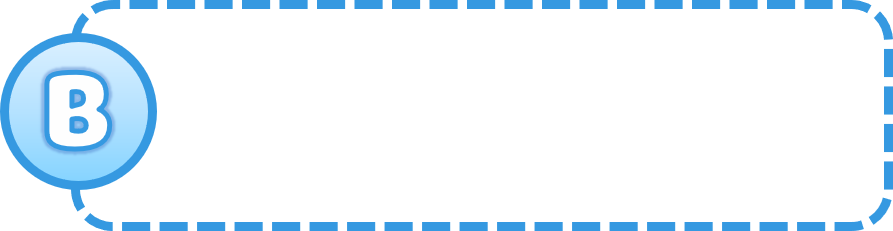 Âm thanh 
khi chọn Sai
Không có hình dạng nhất định
Có hình dạng nhất định
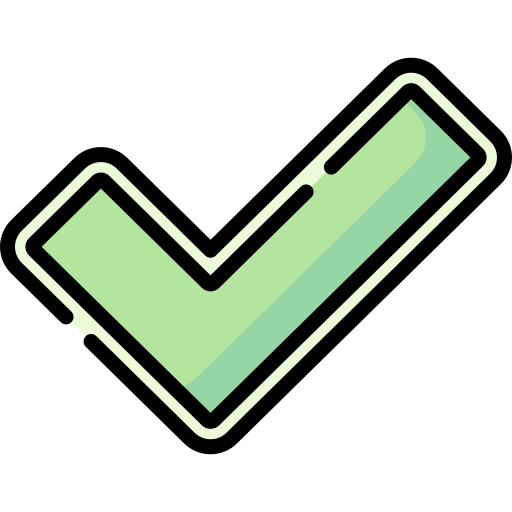 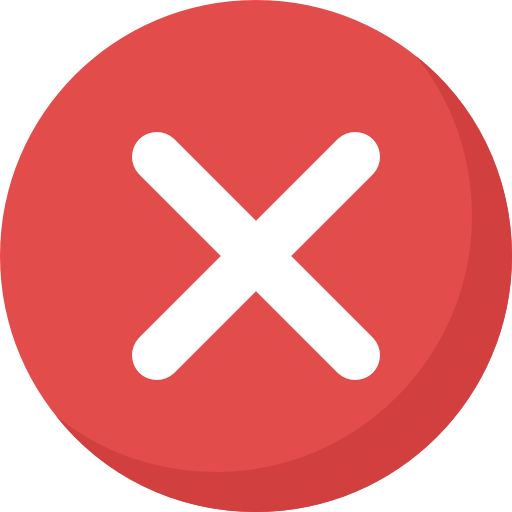 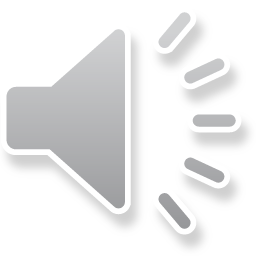 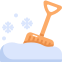 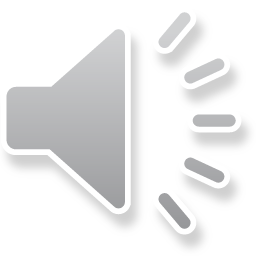 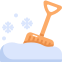 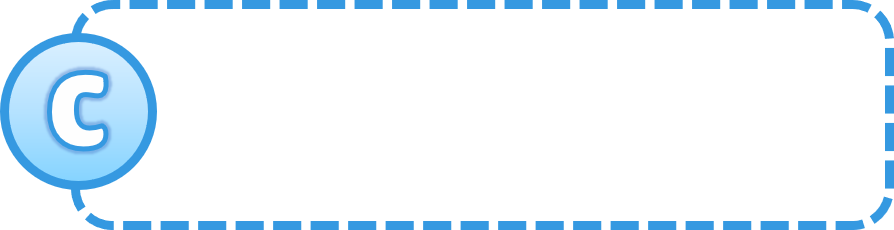 Không có hình dạng nhất định, có hình dạng của vật chứa nó, nhìn thấy được
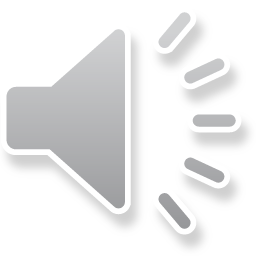 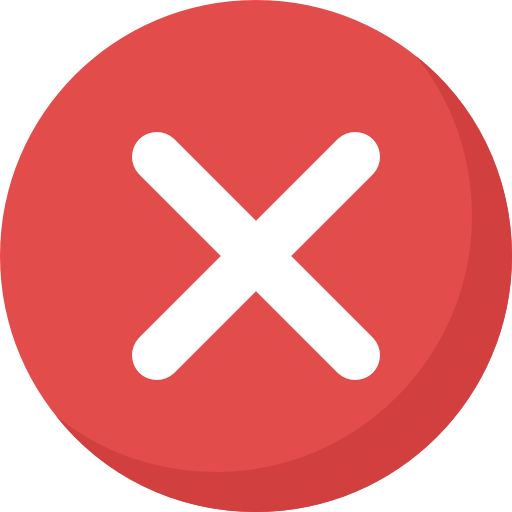 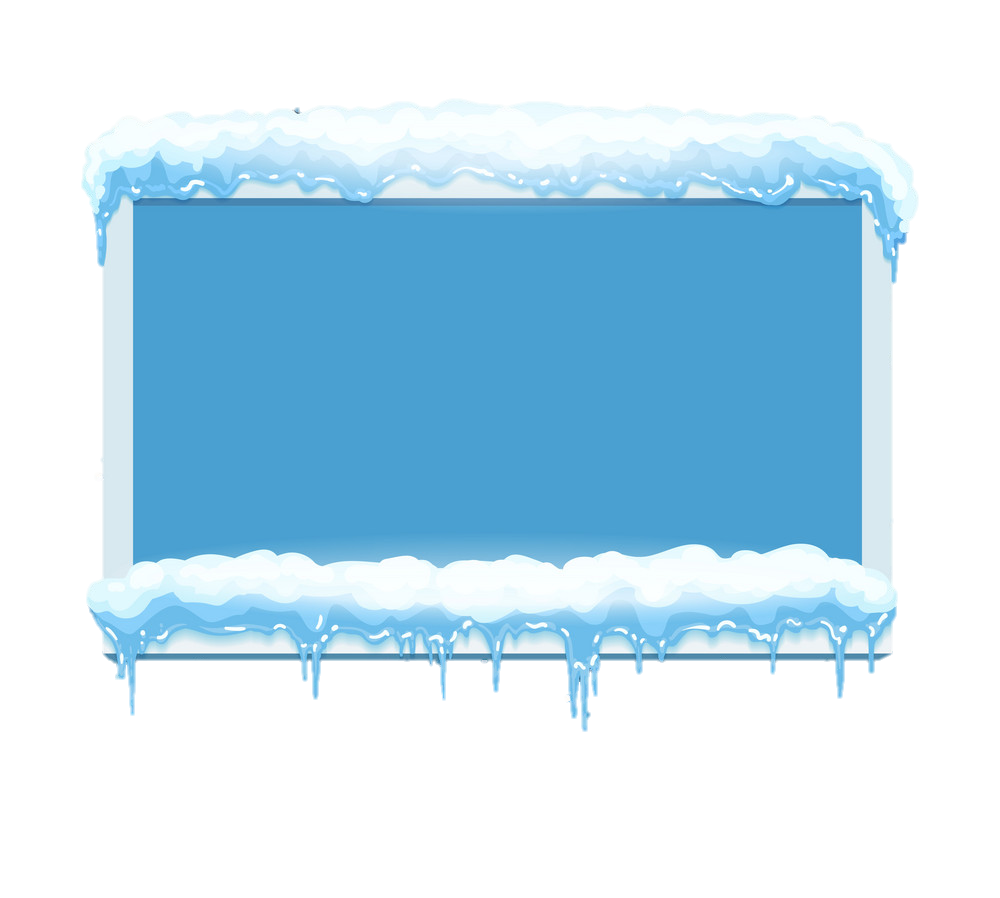 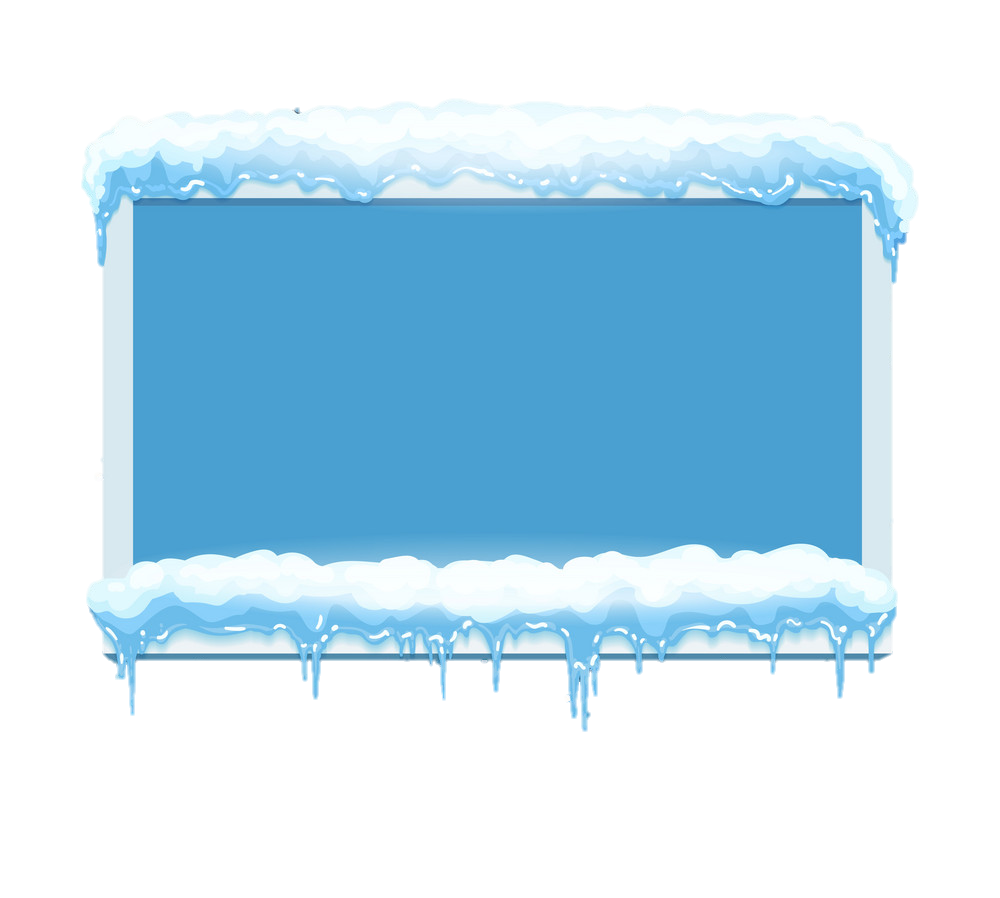 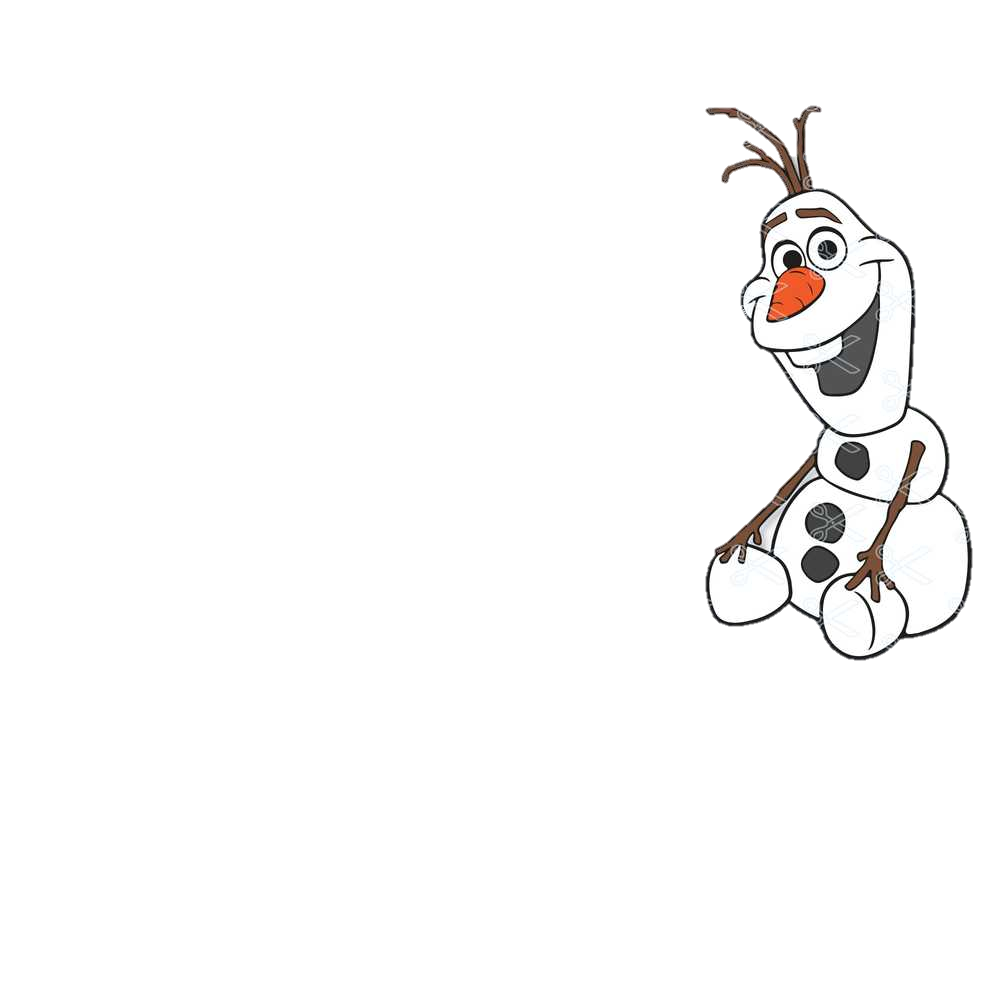 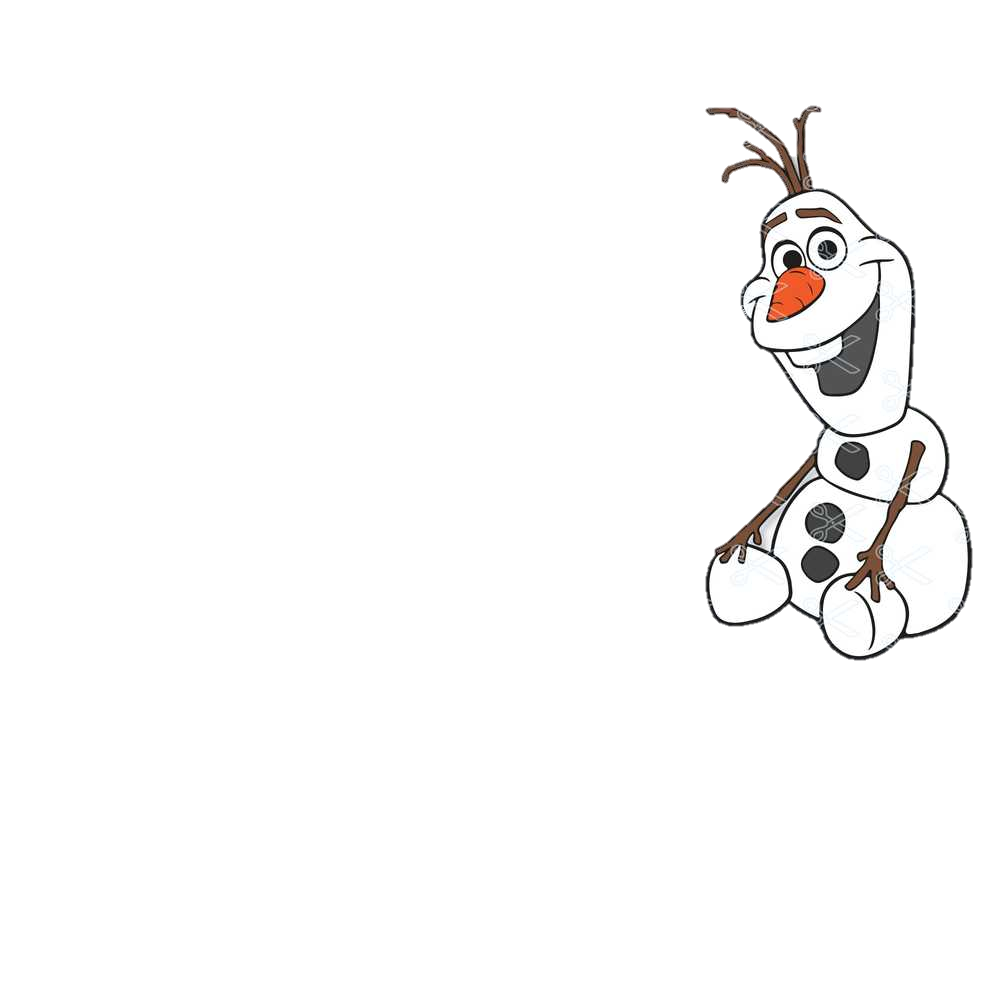 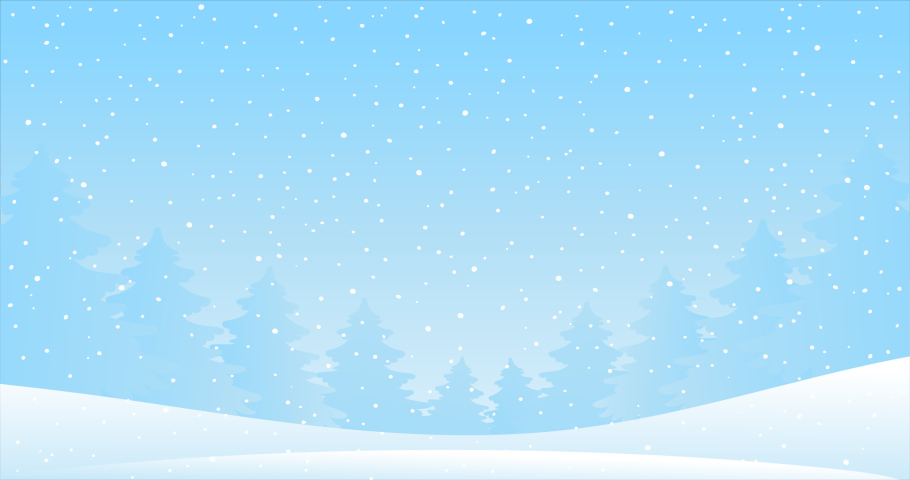 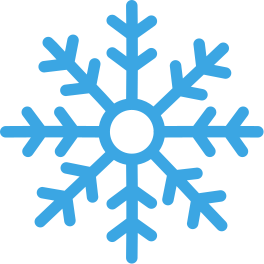 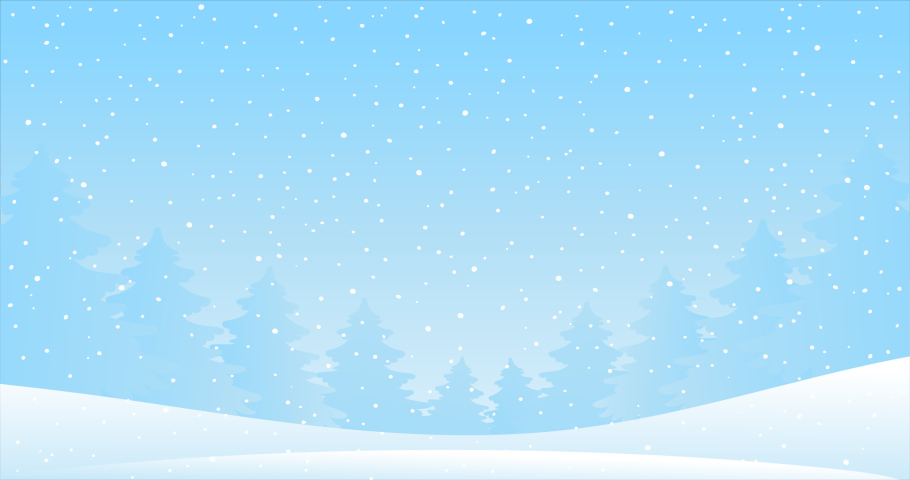 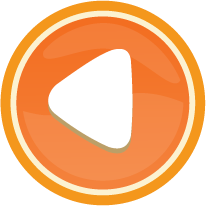 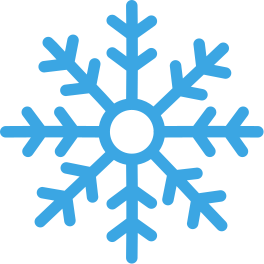 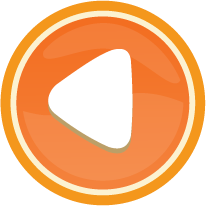 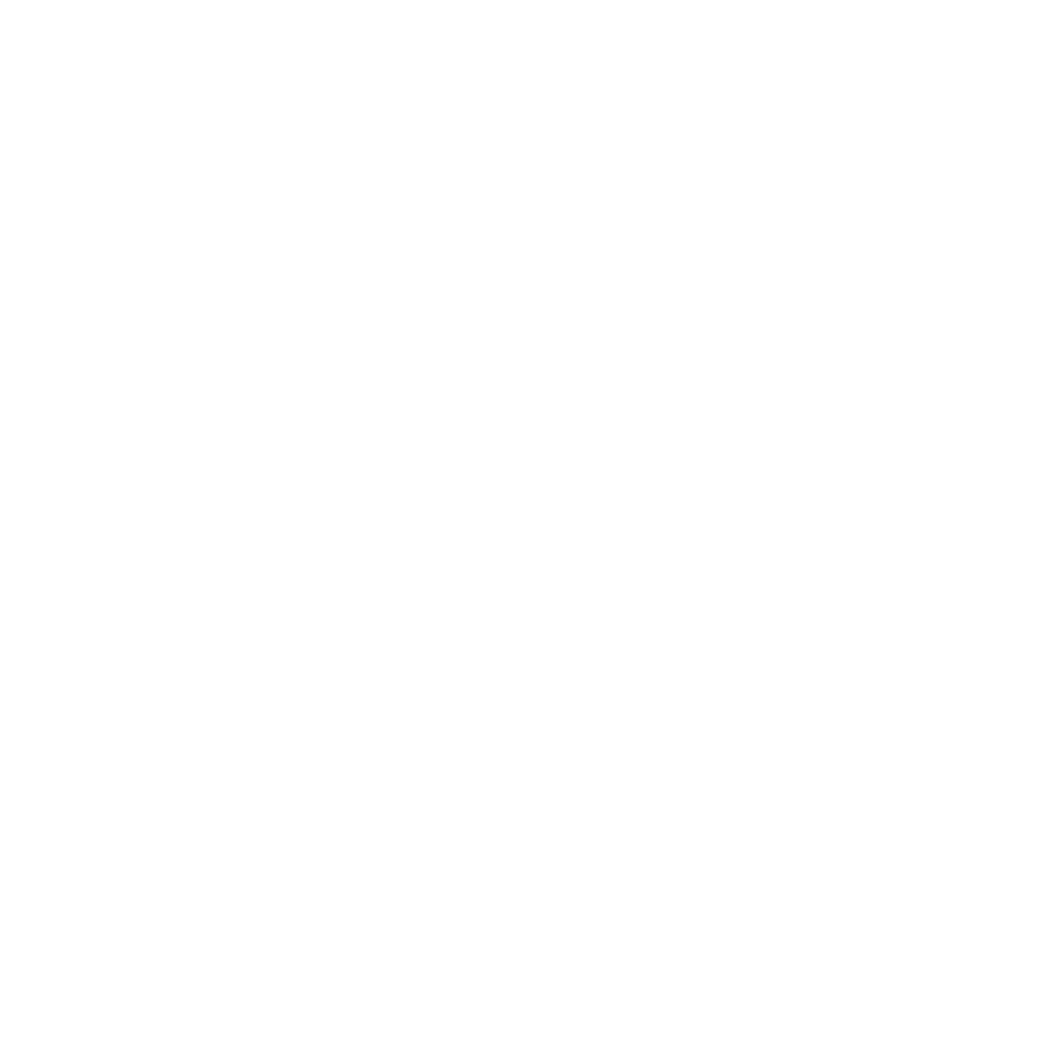 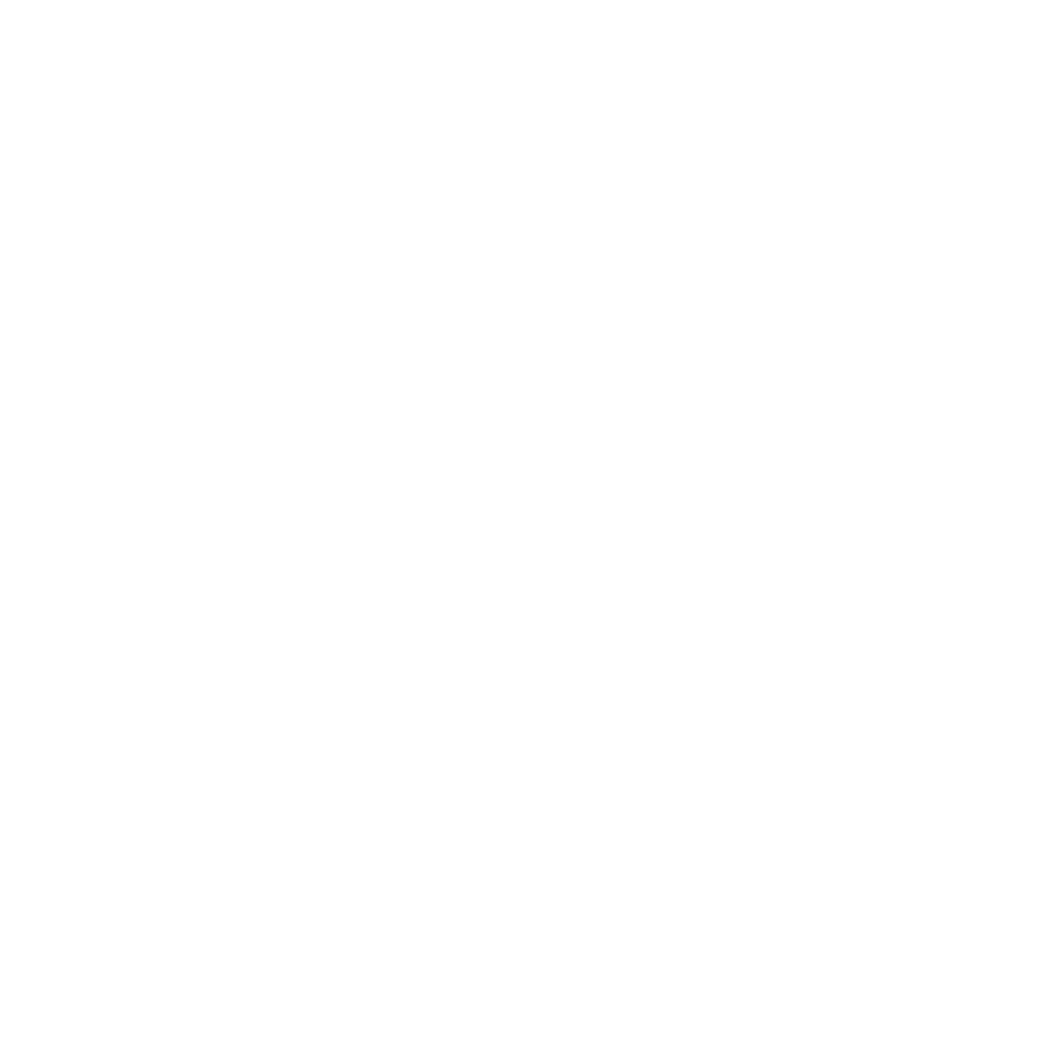 2.Chất lỏng có đặc điểm gì ?
Nhập câu hỏi vào đây
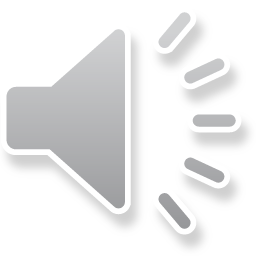 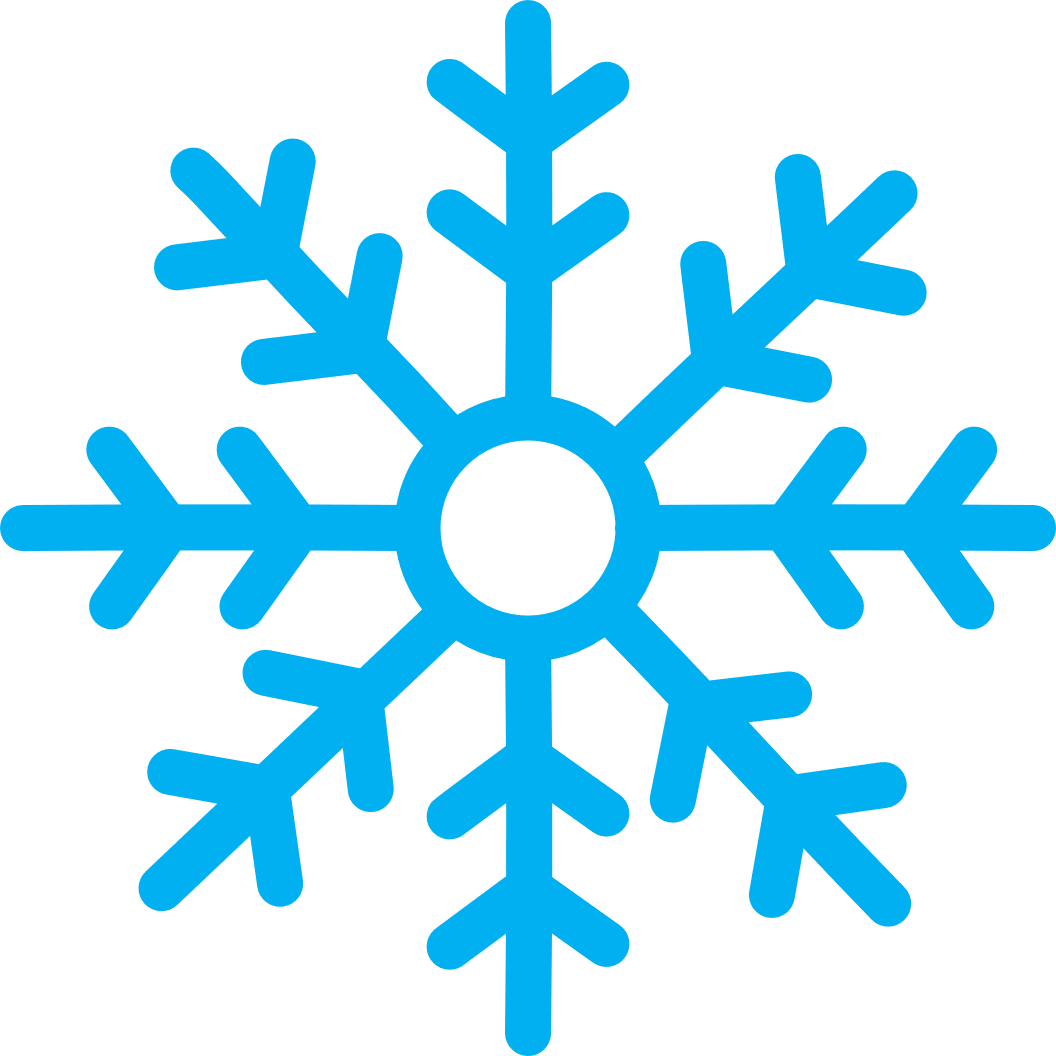 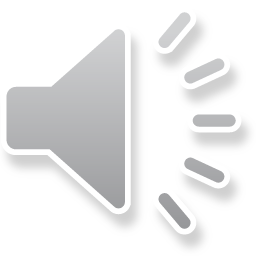 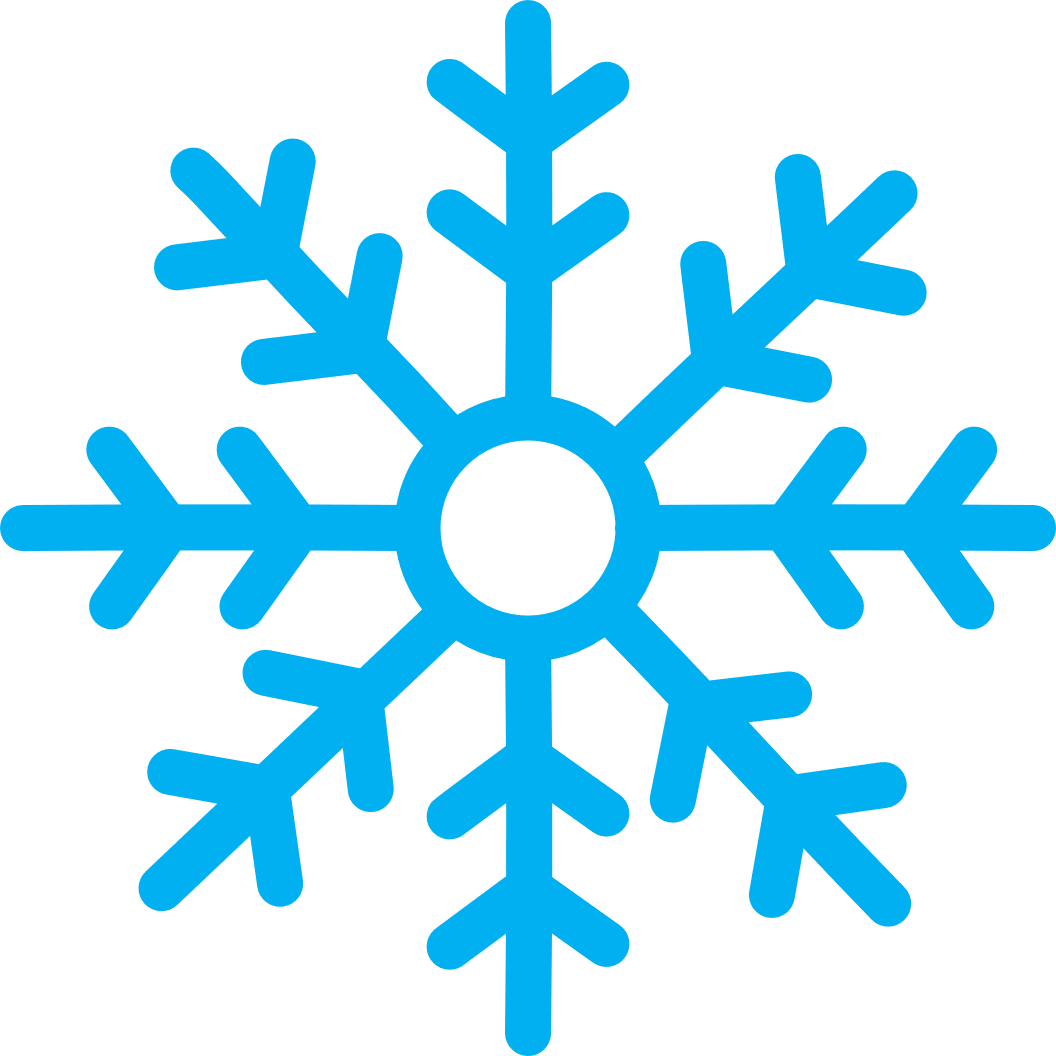 Âm thanh 
khi chọn Đúng
Âm thanh 
khi chọn Đúng
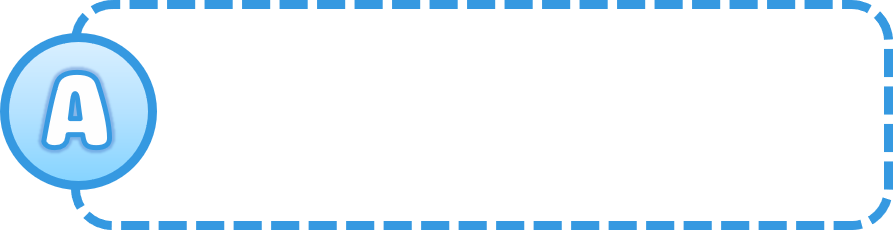 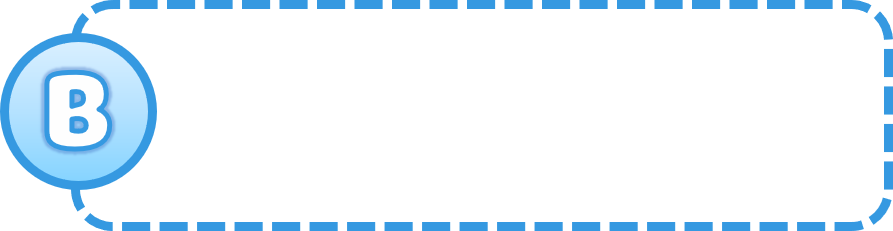 Không có hình dạng nhất định, chiếm toàn bộ vật chứa nó.
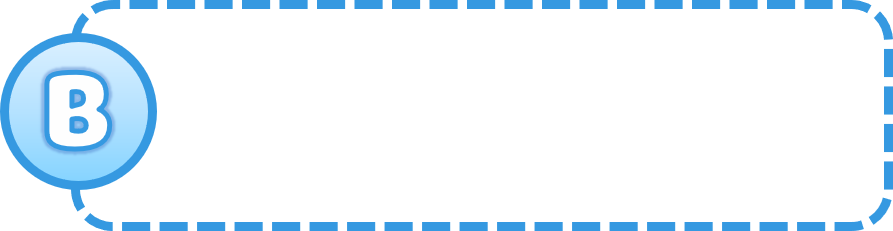 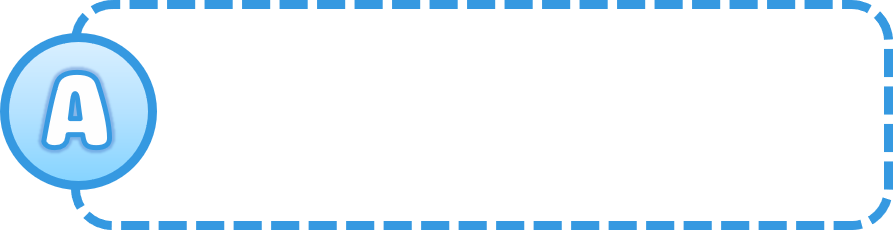 Không có hình dạng nhất định, chiếm toàn bộ vật chứa nó.
Đáp án đúng
Âm thanh 
khi chọn Sai
Có hình dạng nhất định, nhìn thấy được.
Âm thanh 
khi chọn Sai
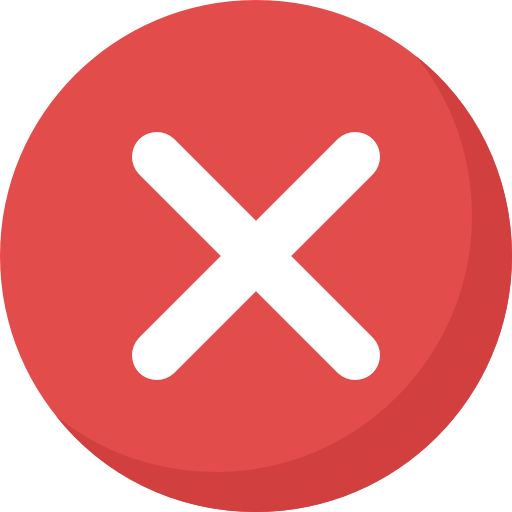 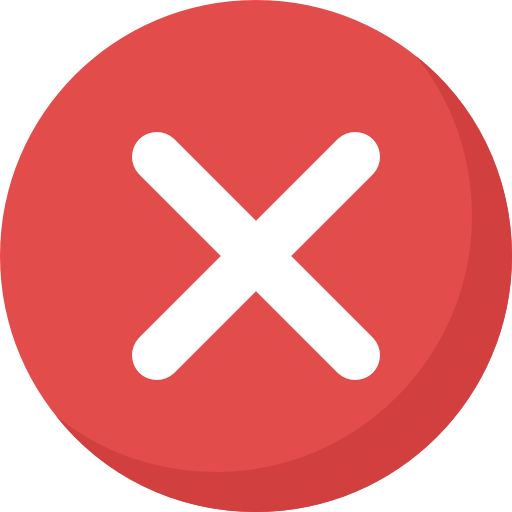 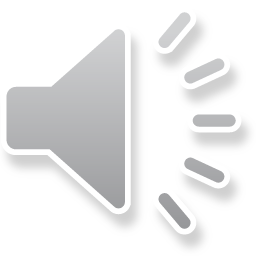 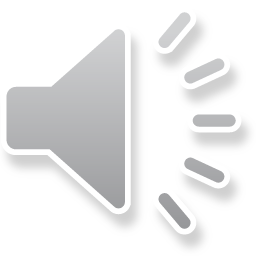 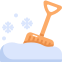 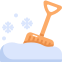 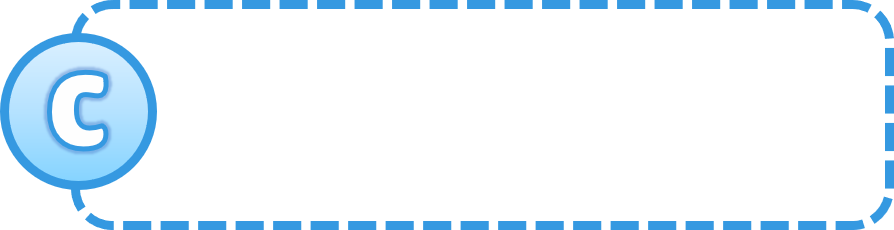 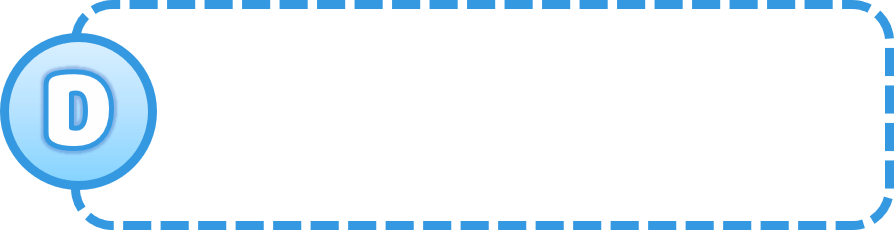 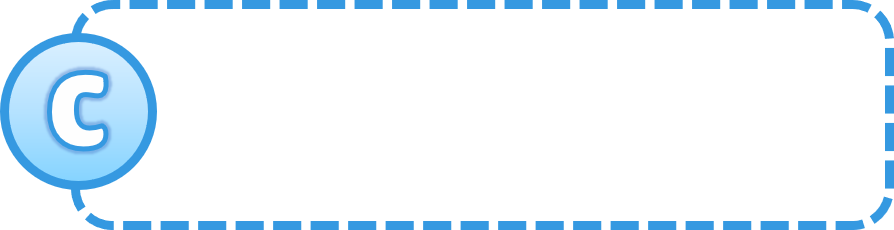 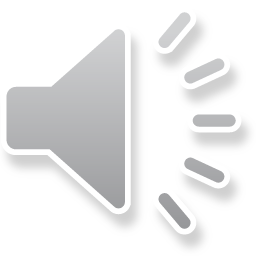 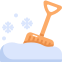 Không có hình dạng nhất định, có hình dạng của vật chứa nó, nhìn thấy được.
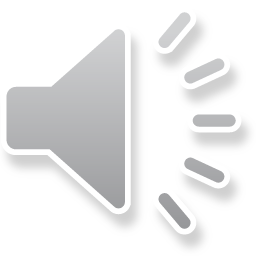 Đáp án sai
Đáp án sai
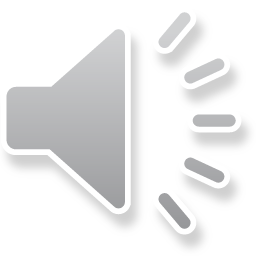 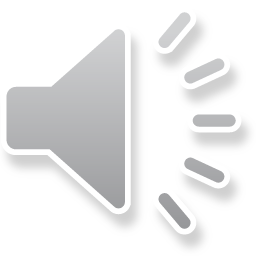 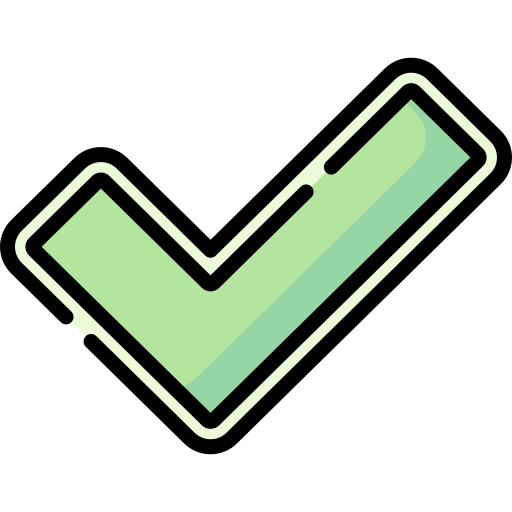 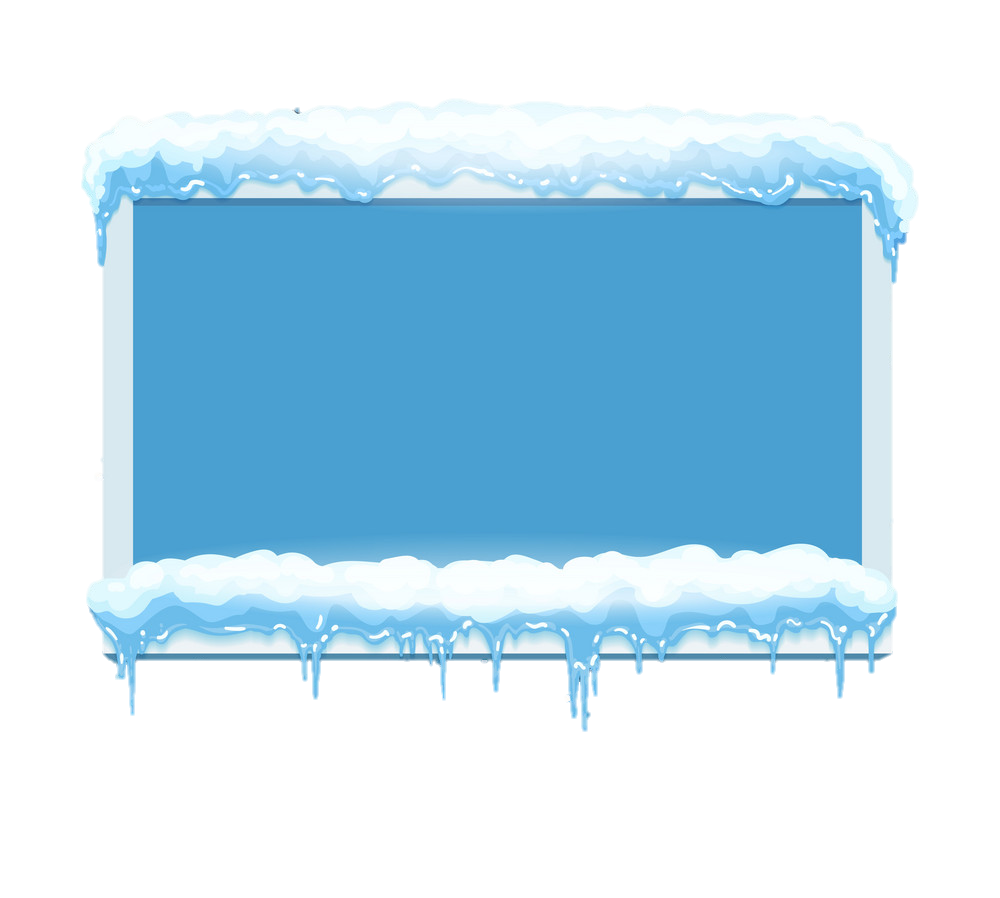 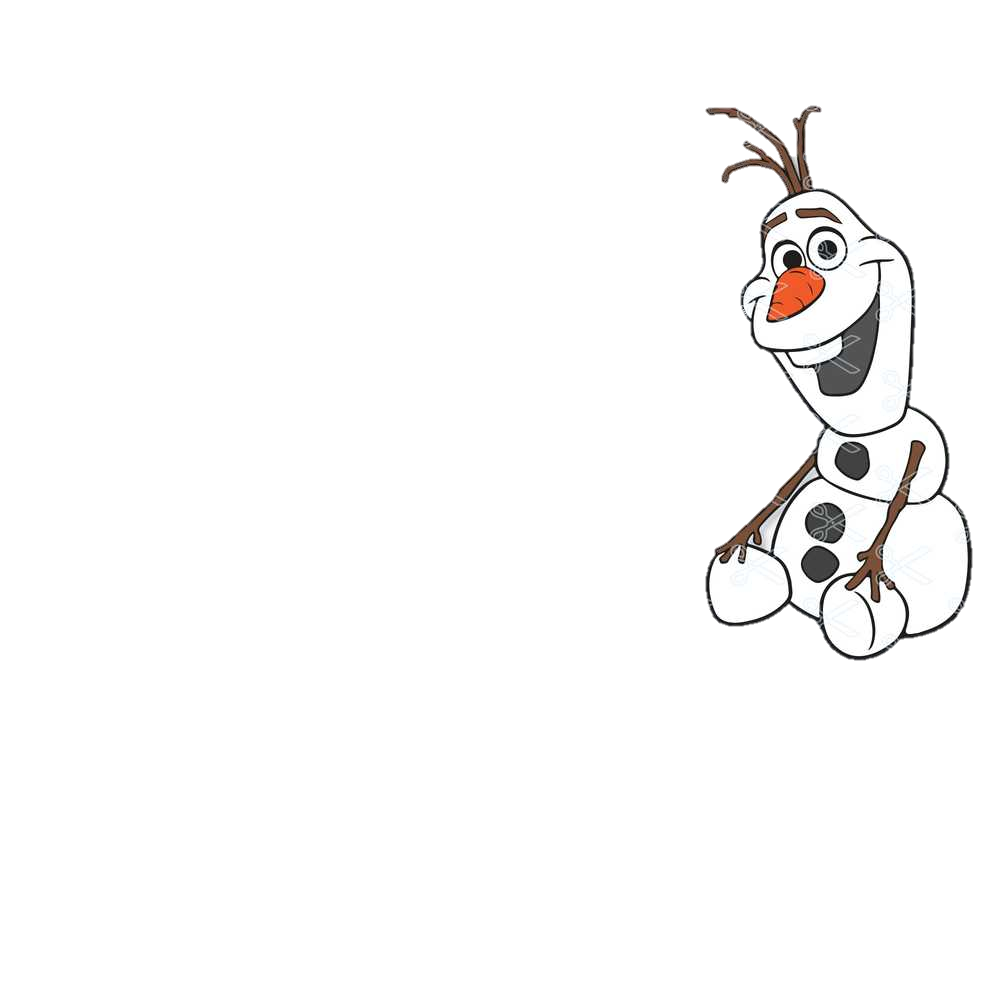 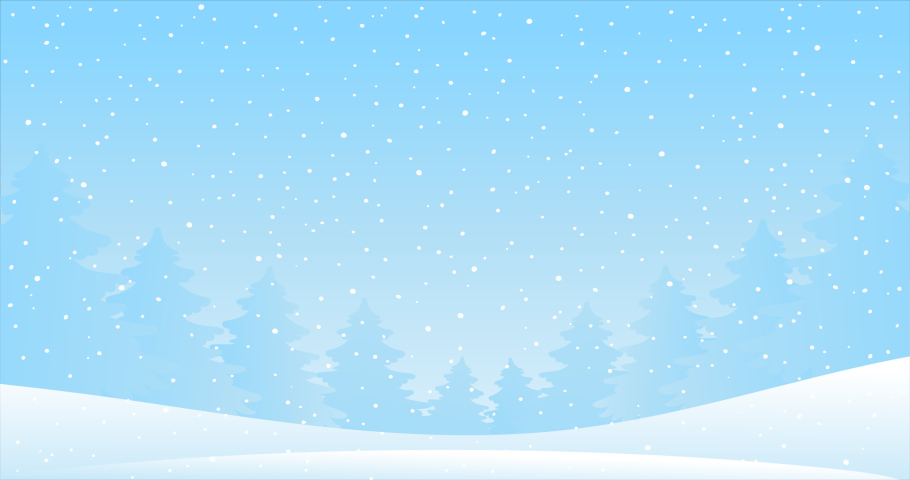 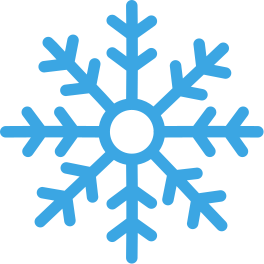 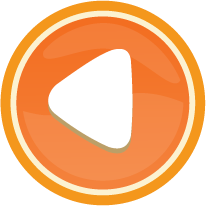 3. Khí các-bô-níc, Ô-xi, ni-tơ có đặc điểm gì ?
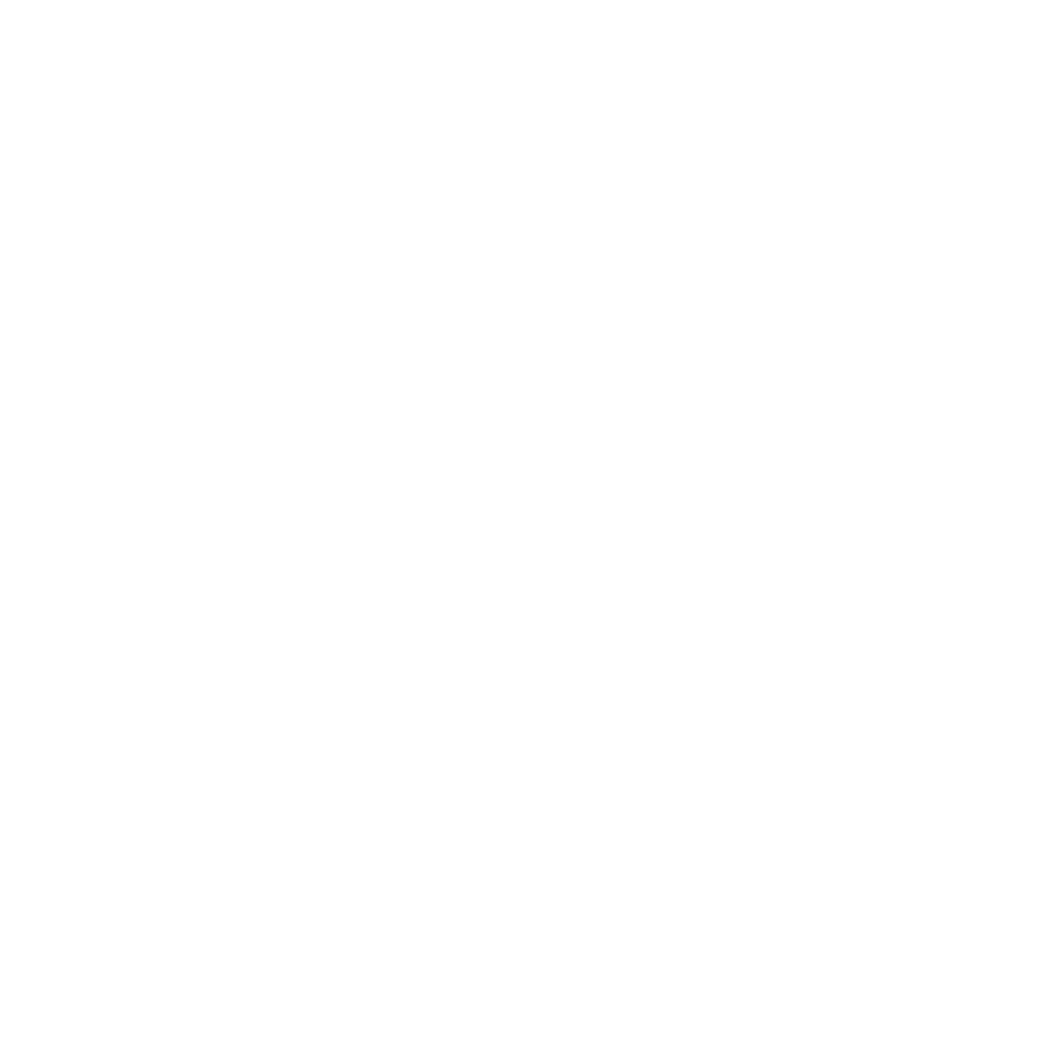 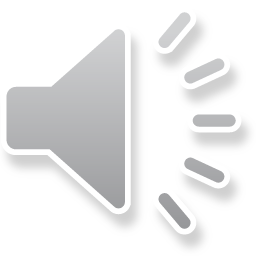 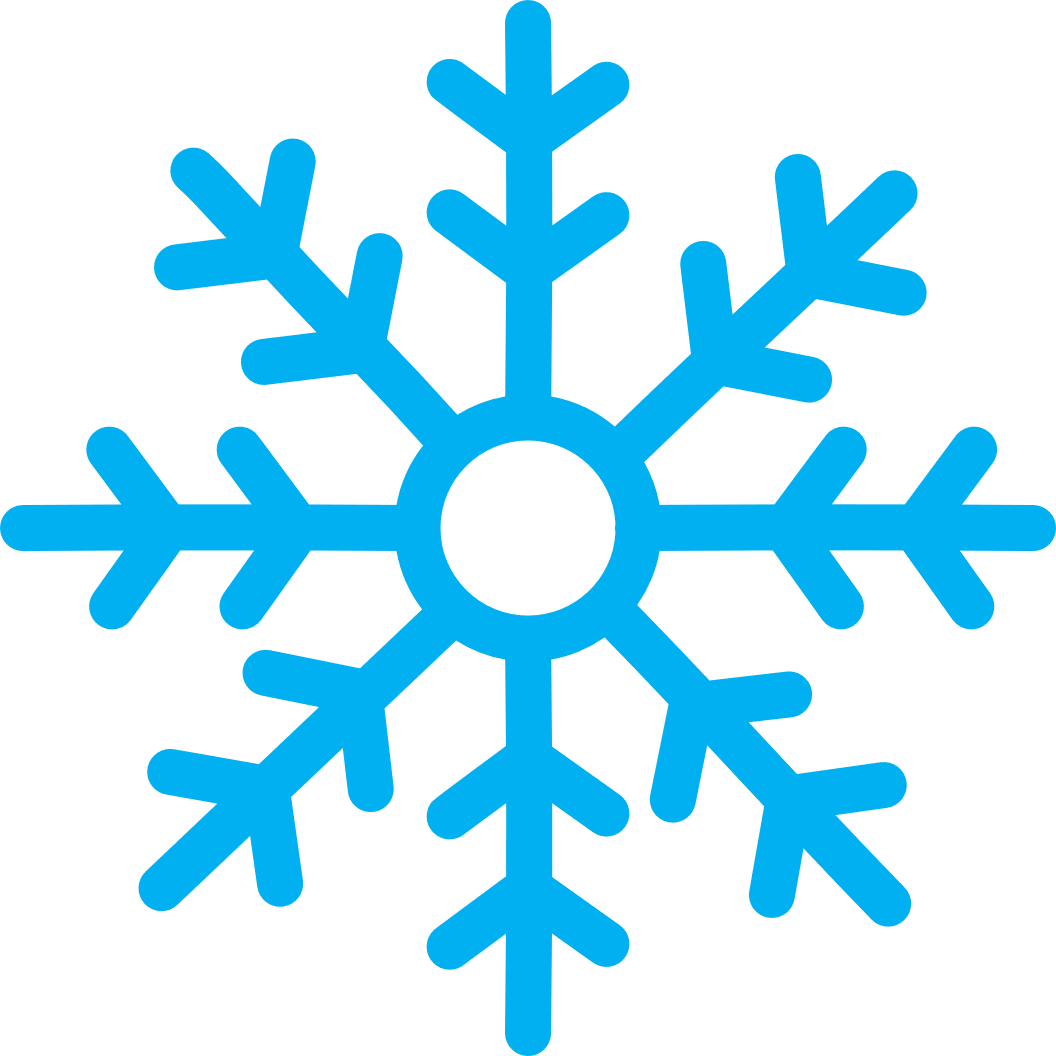 Âm thanh 
khi chọn Đúng
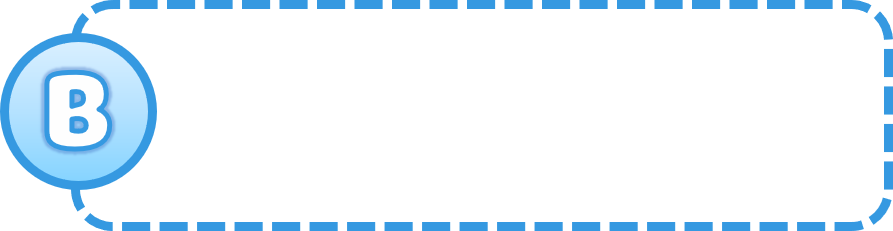 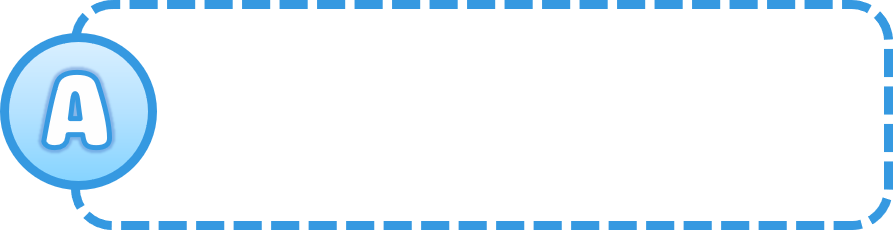 Không có hình dạng nhất định, chiếm toàn bộ vật chứa nó, không nhìn thấy được.
Có hình dạng nhất định, nhìn thấy được
Âm thanh 
khi chọn Sai
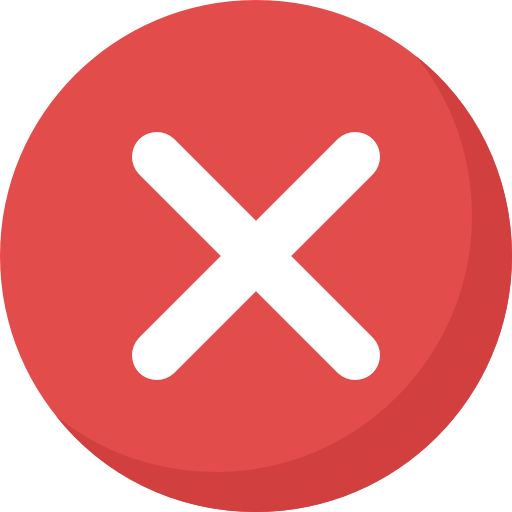 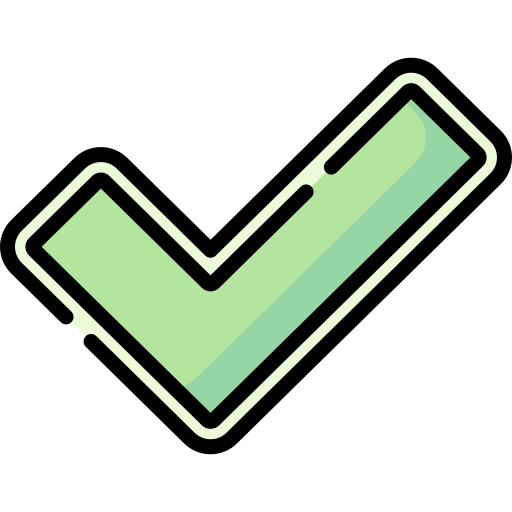 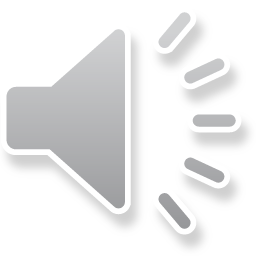 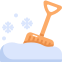 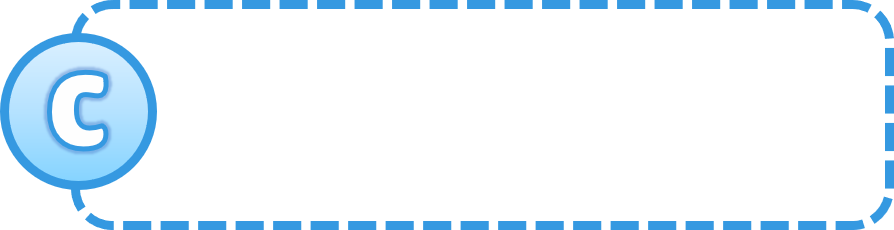 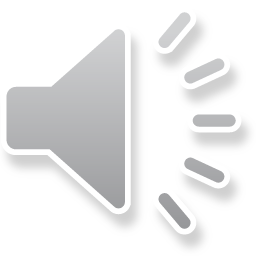 Không có hình dạng nhất định, có hình dạng của vật chứa nó, nhìn thấy được
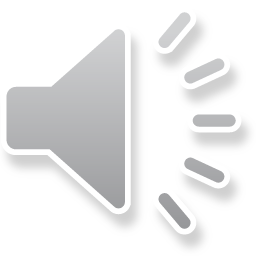 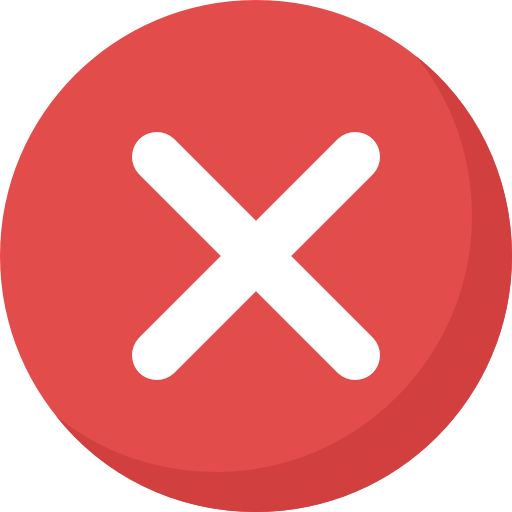 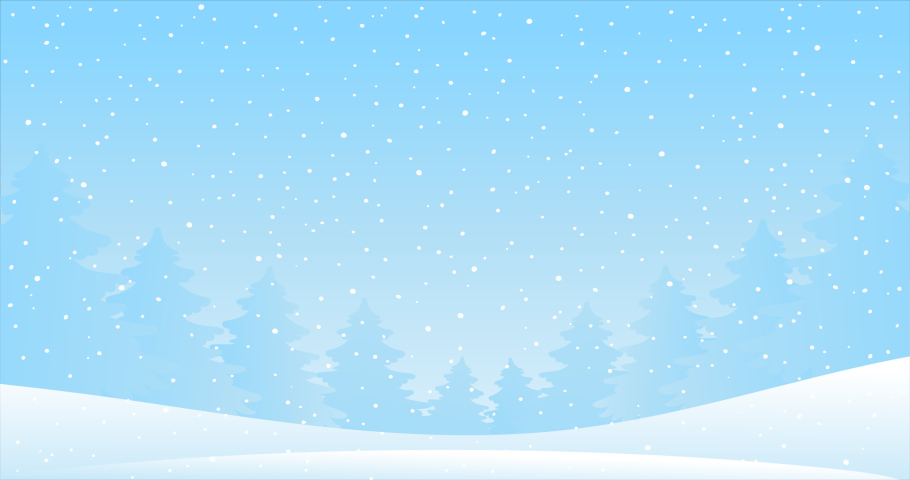 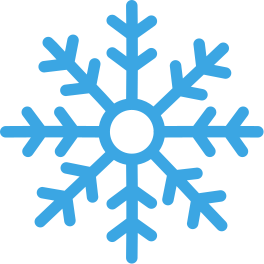 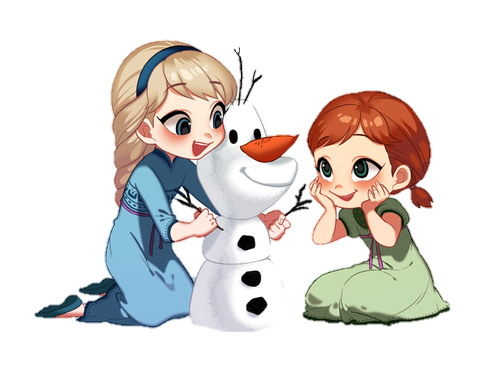 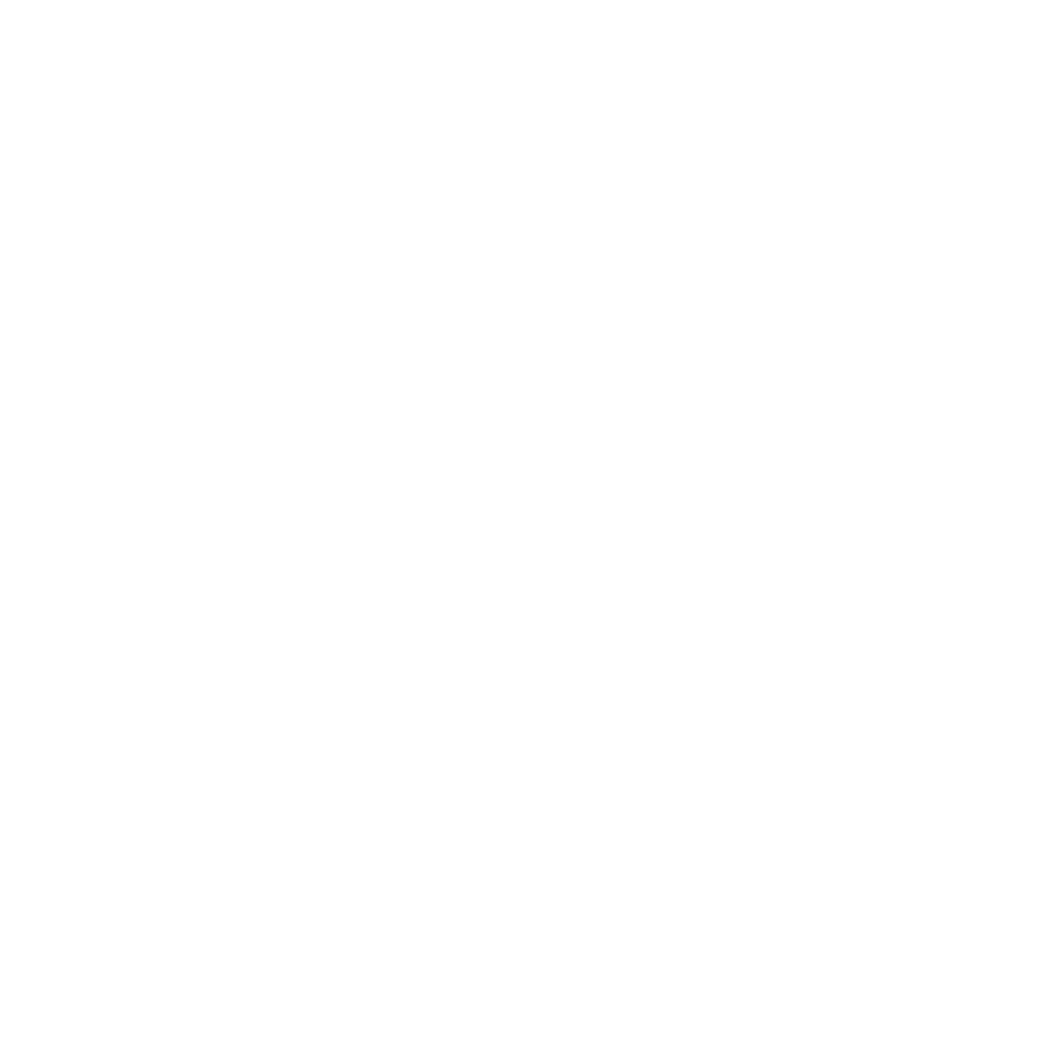 NGƯỜI TUYẾT
ĐÂY RỒI !
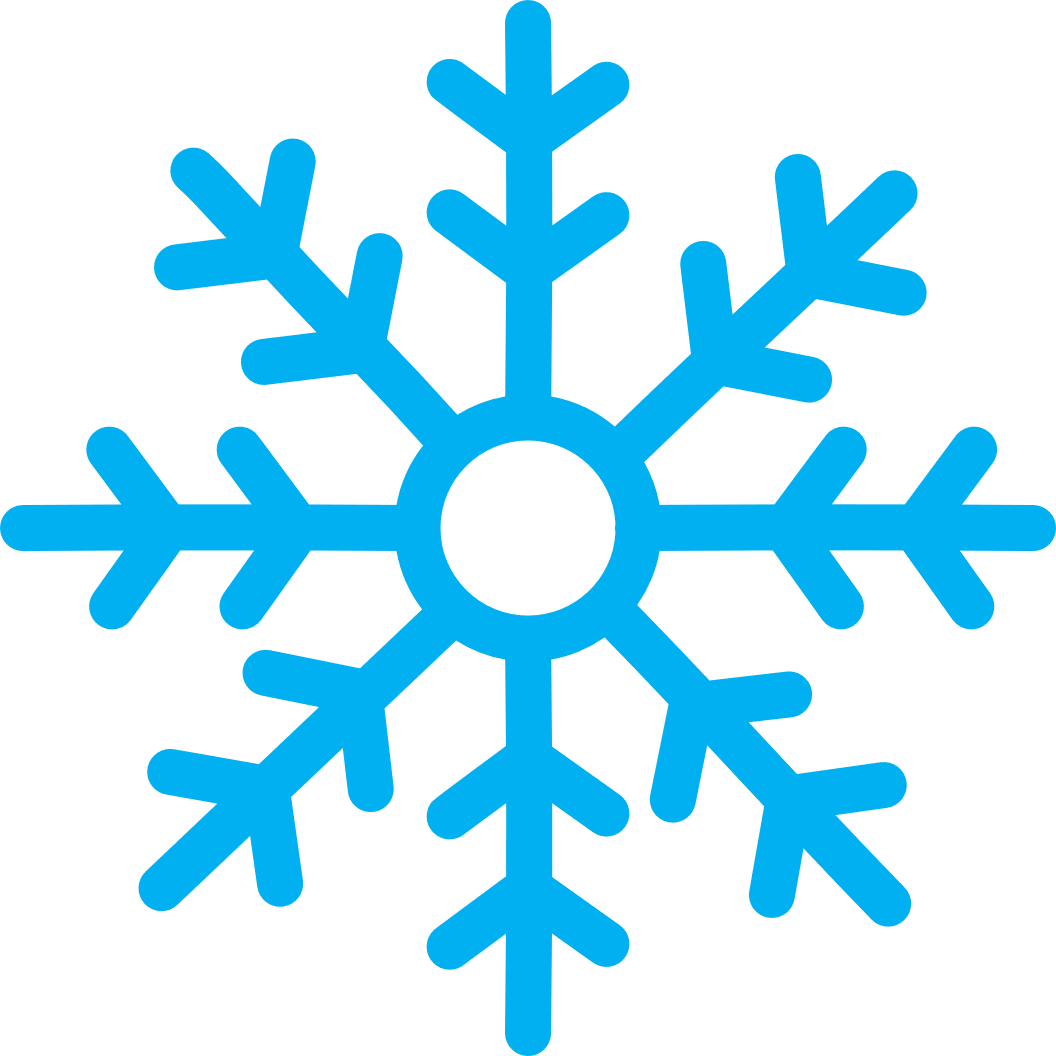 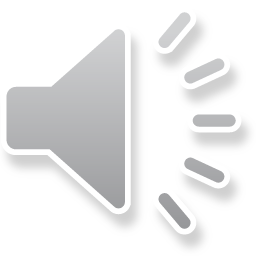 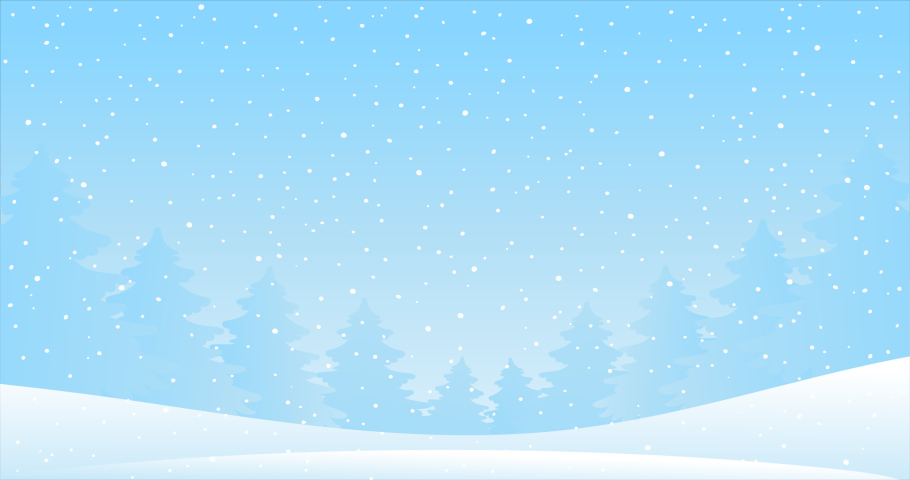 Qua trò chơi ta thấy chất rắn, chất lỏng, chất khí có đặc điểm gì?
Đặc điểm của chất rắn, chất lỏng, chất khí
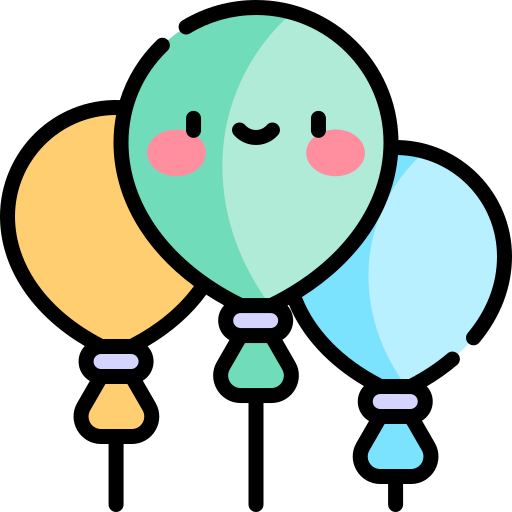 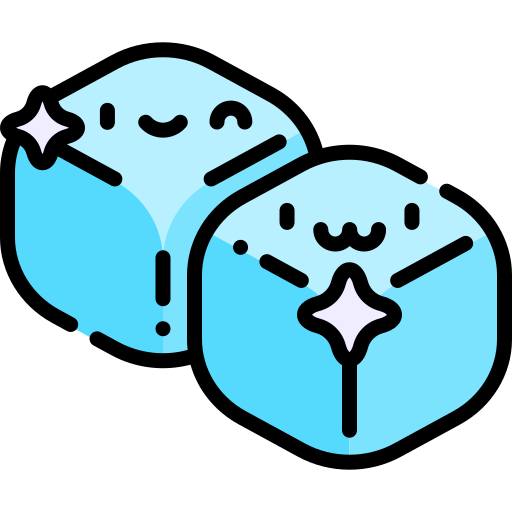 Chất lỏng
Chất khí
Chất rắn
Chất lỏng không có hình dạng nhất định, có hình dạng của vật chứa nó, nhìn thấy được.
Chất khí không có hình dạng nhất định, chiếm toàn bộ vật chứa nó, không nhìn thấy được.
Chất rắn có hình dạng nhất định
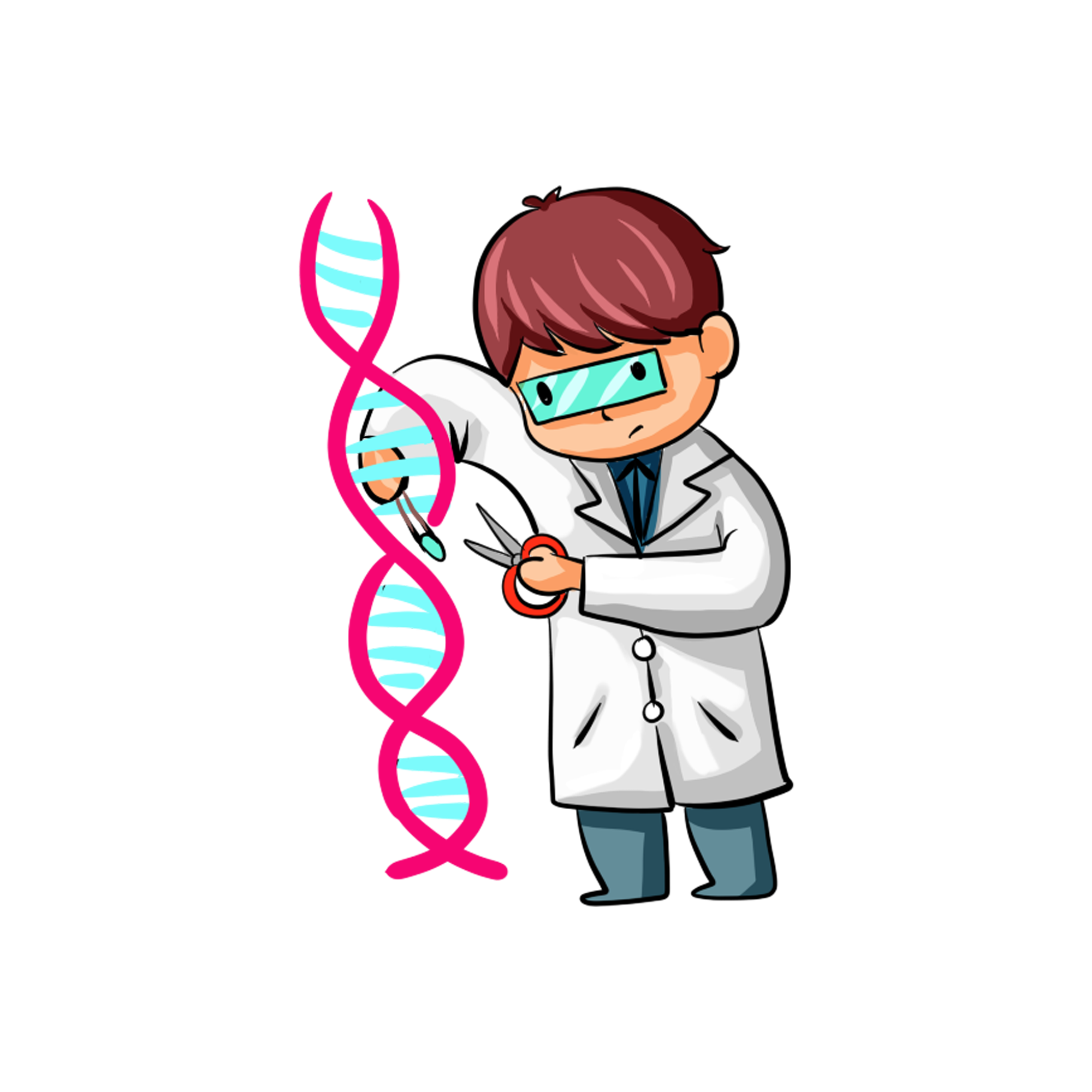 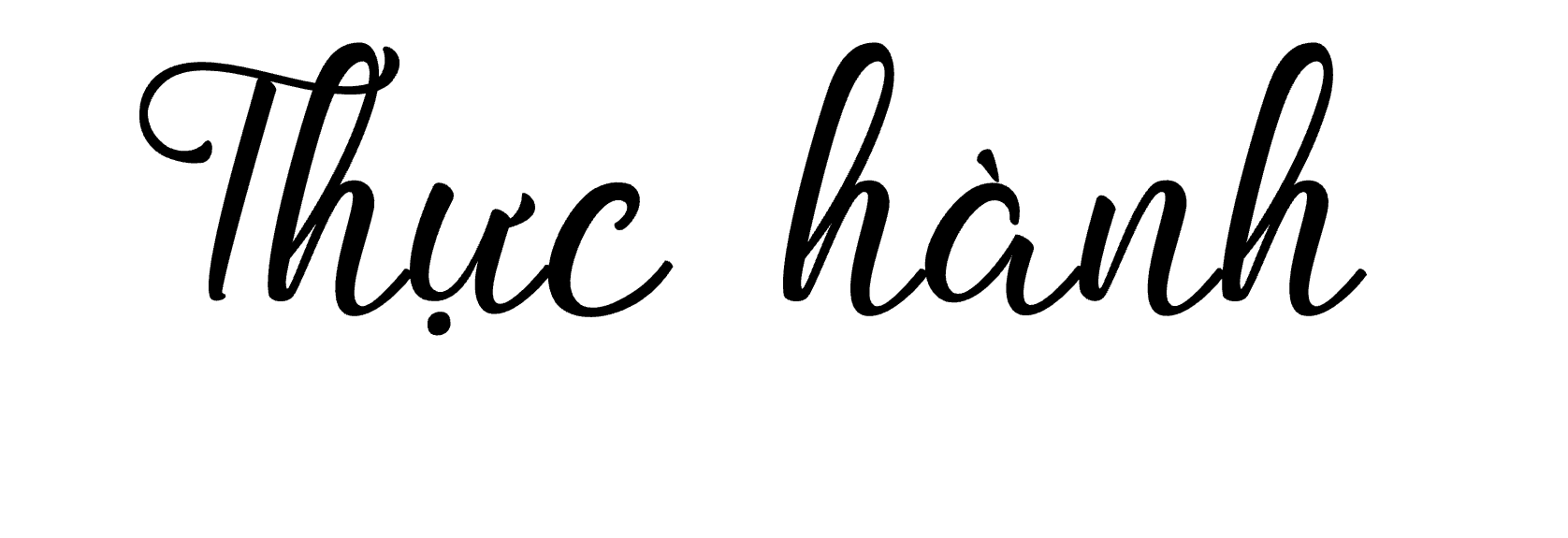 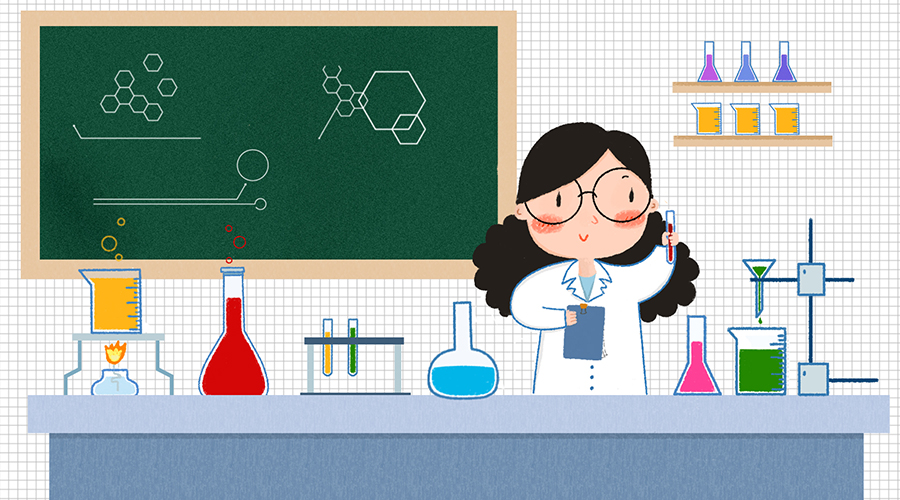 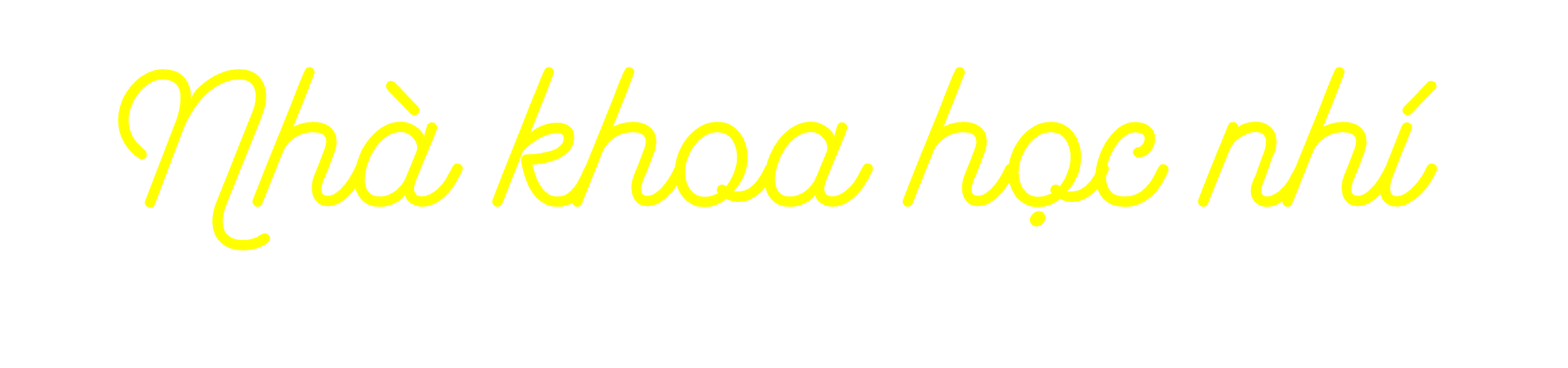 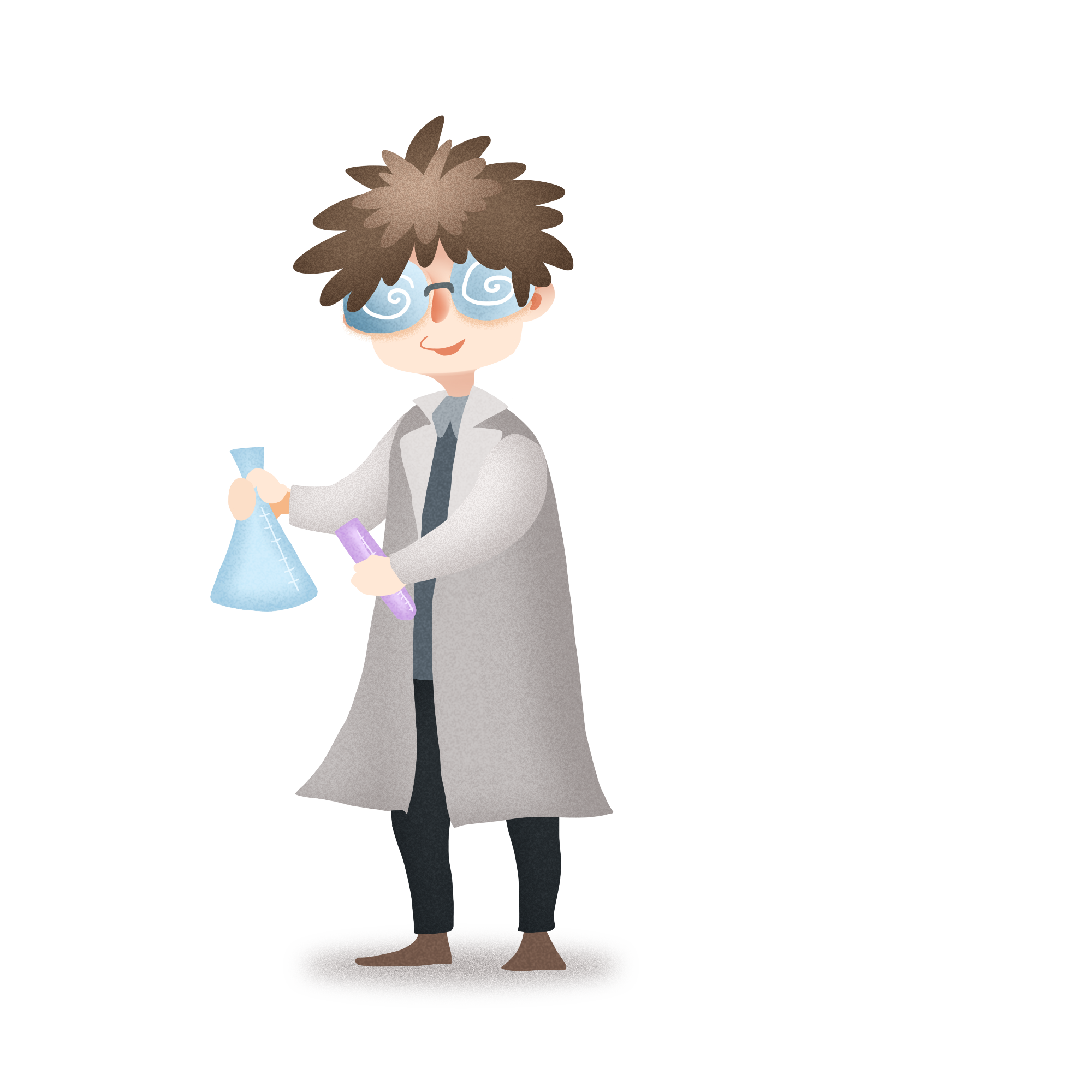 Quan sát và nêu về sự chuyển thể của nước
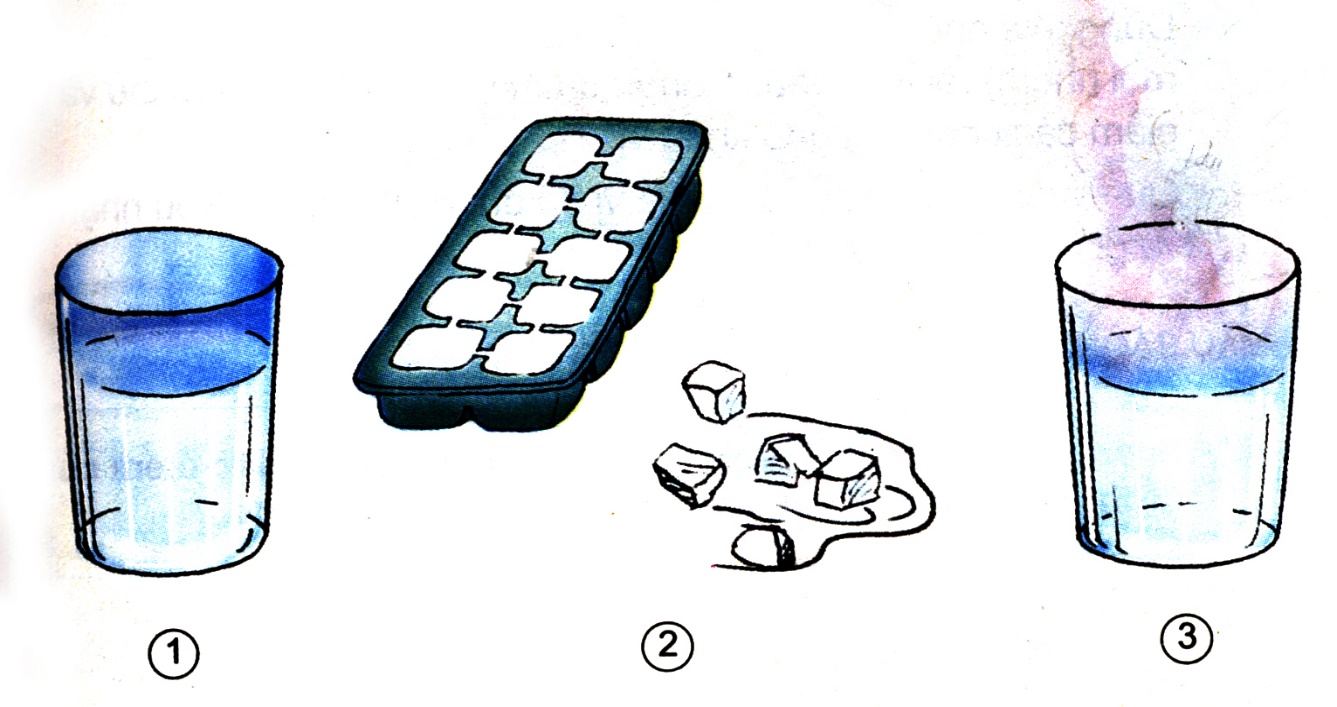 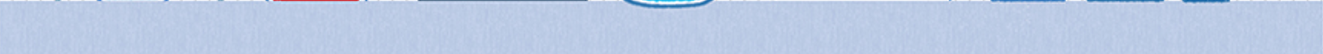 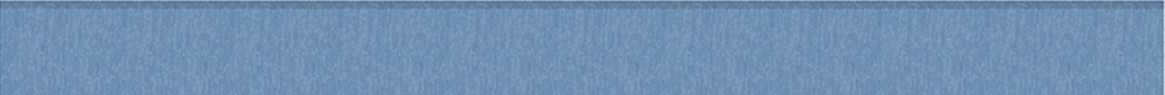 Sự chuyển thể của nước
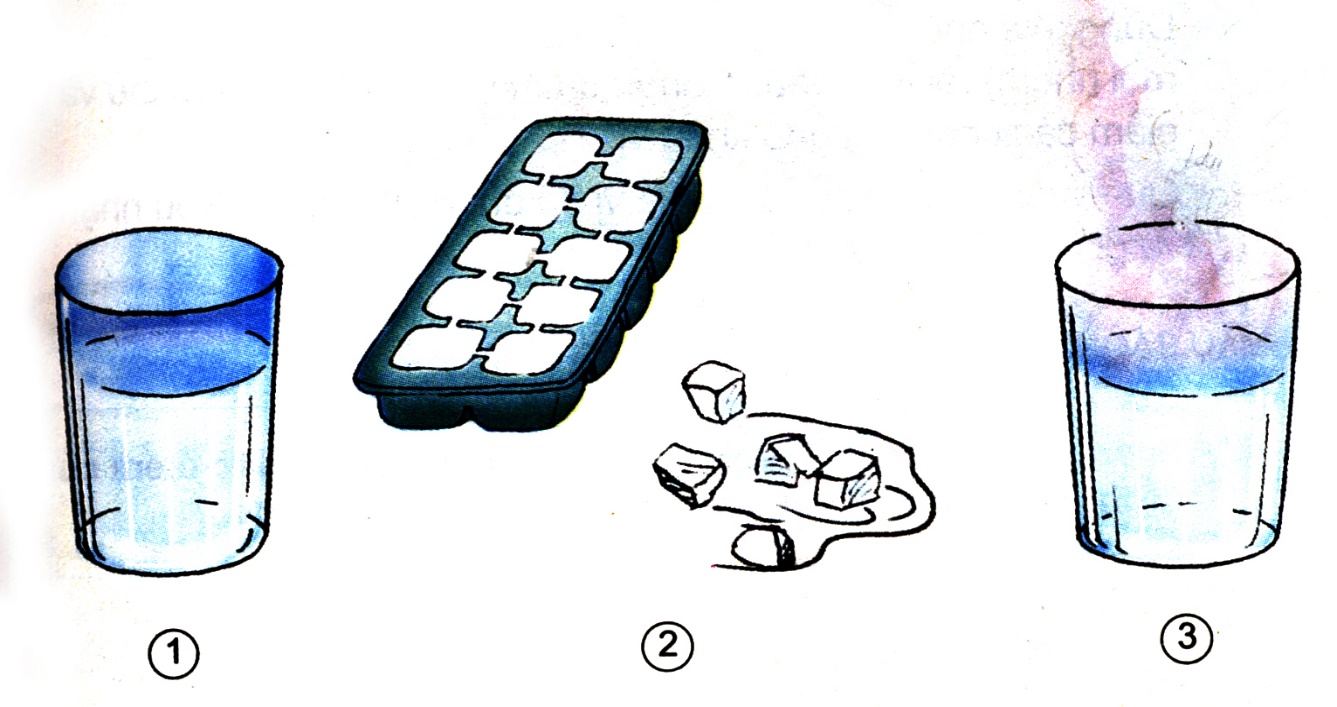 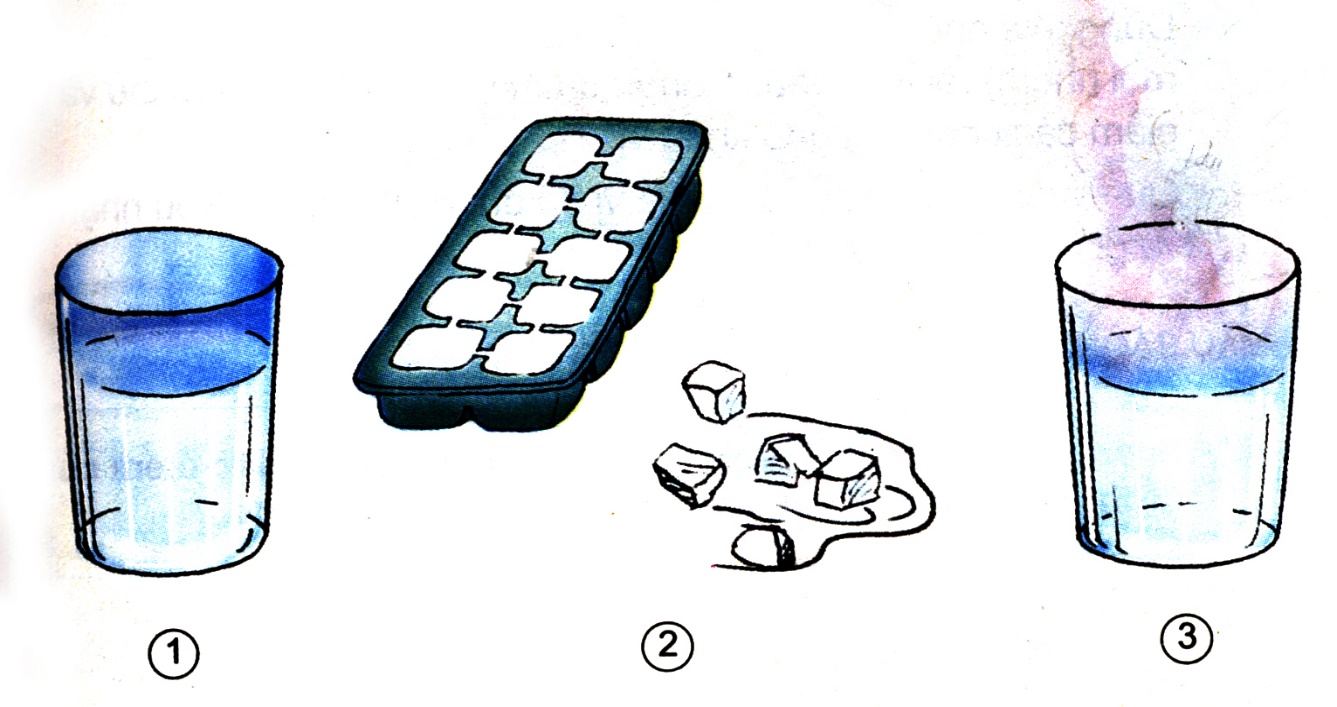 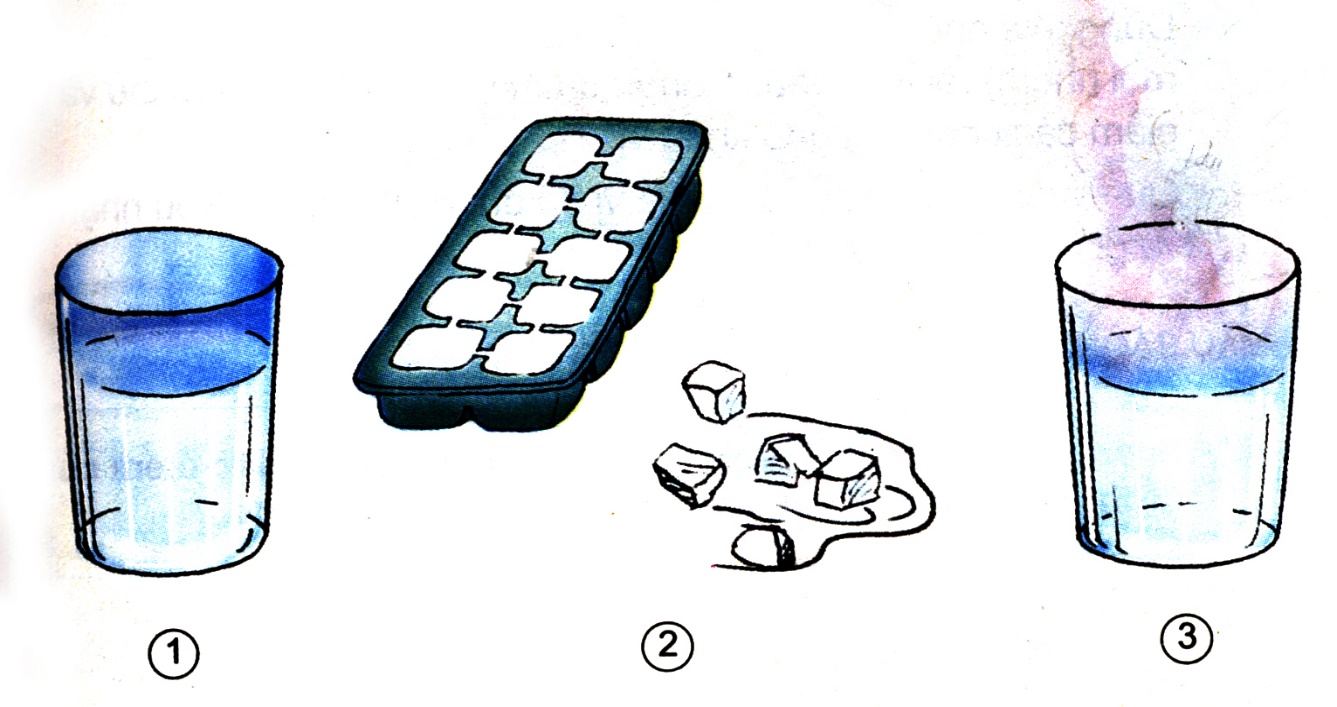 Hình 1: 
Nước ở thể lỏng
Hình 2: Nước đá chuyển từ thể rắn sang thể lỏng trong điều kiện nhiệt độ bình thường.
Hình 3: Nước bốc hơi chuyển từ thể lỏng sang thể khí ở nhiệt độ cao.
Trong cuộc sống hàng ngày còn rất nhiều chất có thể chuyển từ thể này sang thể khác. Em hãy nêu những ví dụ về sự chuyển thể của chất mà em biết.
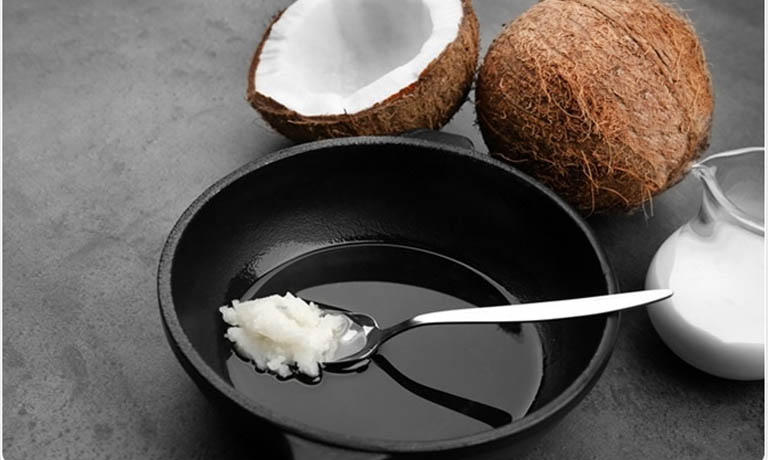 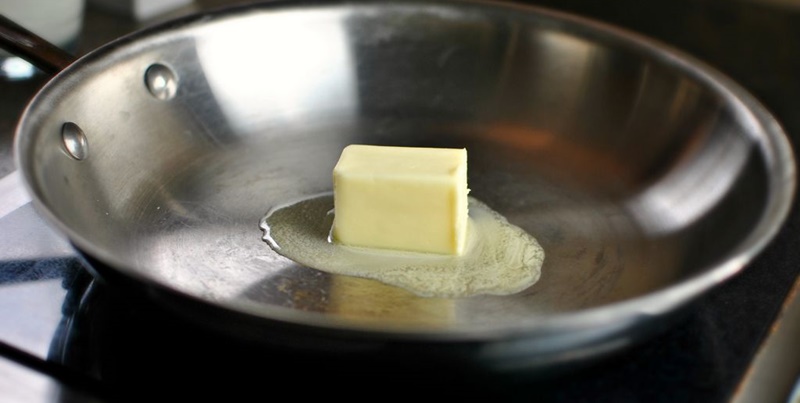 Dầu dừa
Bơ
Điều kiện nào để các chất có thể chuyển từ thể này sang thể khác?
Các chất có thể tồn tại ở những thể nào?
Các chất có thể tồn tại ở thể rắn , thể lỏng hoặc thể khí.
Khi nhiệt độ thay đổi, một số chất có thể chuyển từ thể này sang thể khác.
Khi thay đổi nhiệt độ, các chất có thể chuyển từ thể này sang thể khác, sự chuyển thể này là một dạng biến đổi lí học.
Các chất có thể tồn tại ở thể rắn, thể lỏng hoặc thể khí. Khi nhiệt độ thay đổi, một số chất có thể chuyển từ thể này sang thể khác.
Ví dụ: Sáp, thủy tinh, kim loại ở nhiệt độ cao thích hợp thì chuyển từ thể rắn sang thể lỏng. Khí ni-tơ được làm lạnh trở thành khí ni-tơ lỏng. Sự chuyển thể của chất là một dạng biến đổi lí học.
Sự nung chảy nhôm ở 1000 độ C
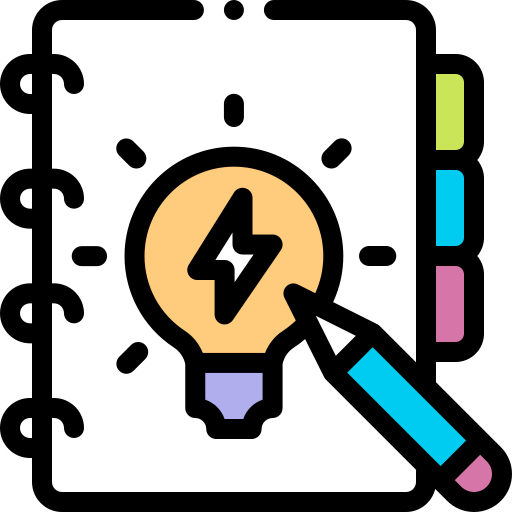 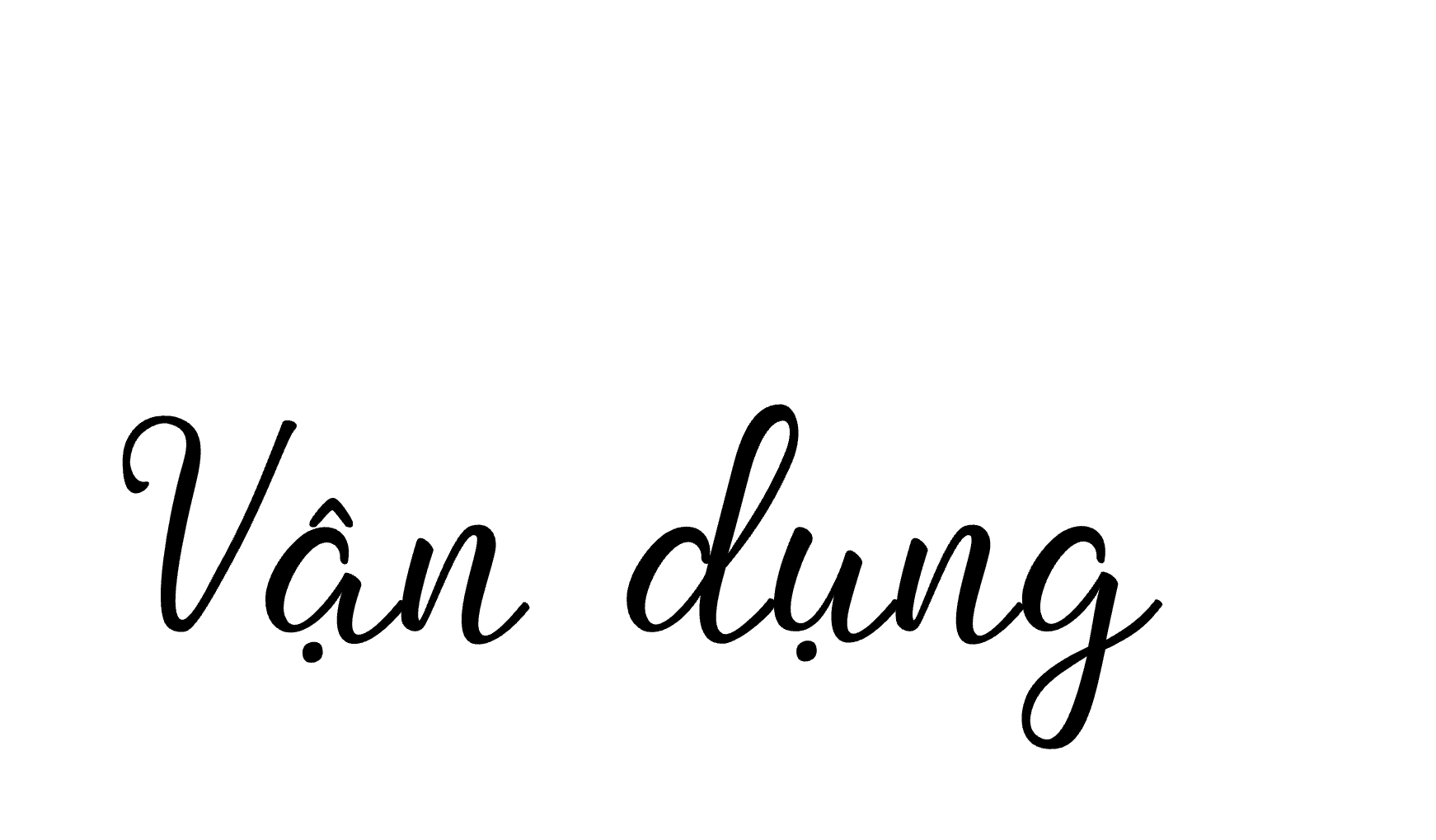 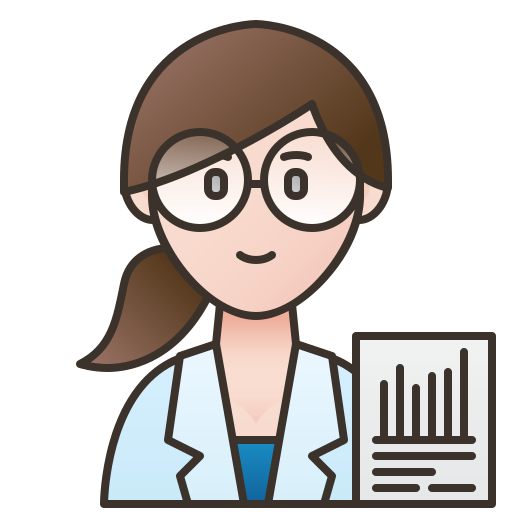 Kể tên một số chất ở thể rắn, thể lỏng, thể khí
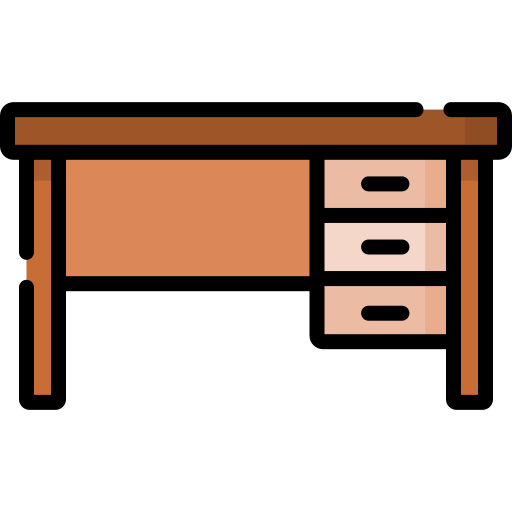 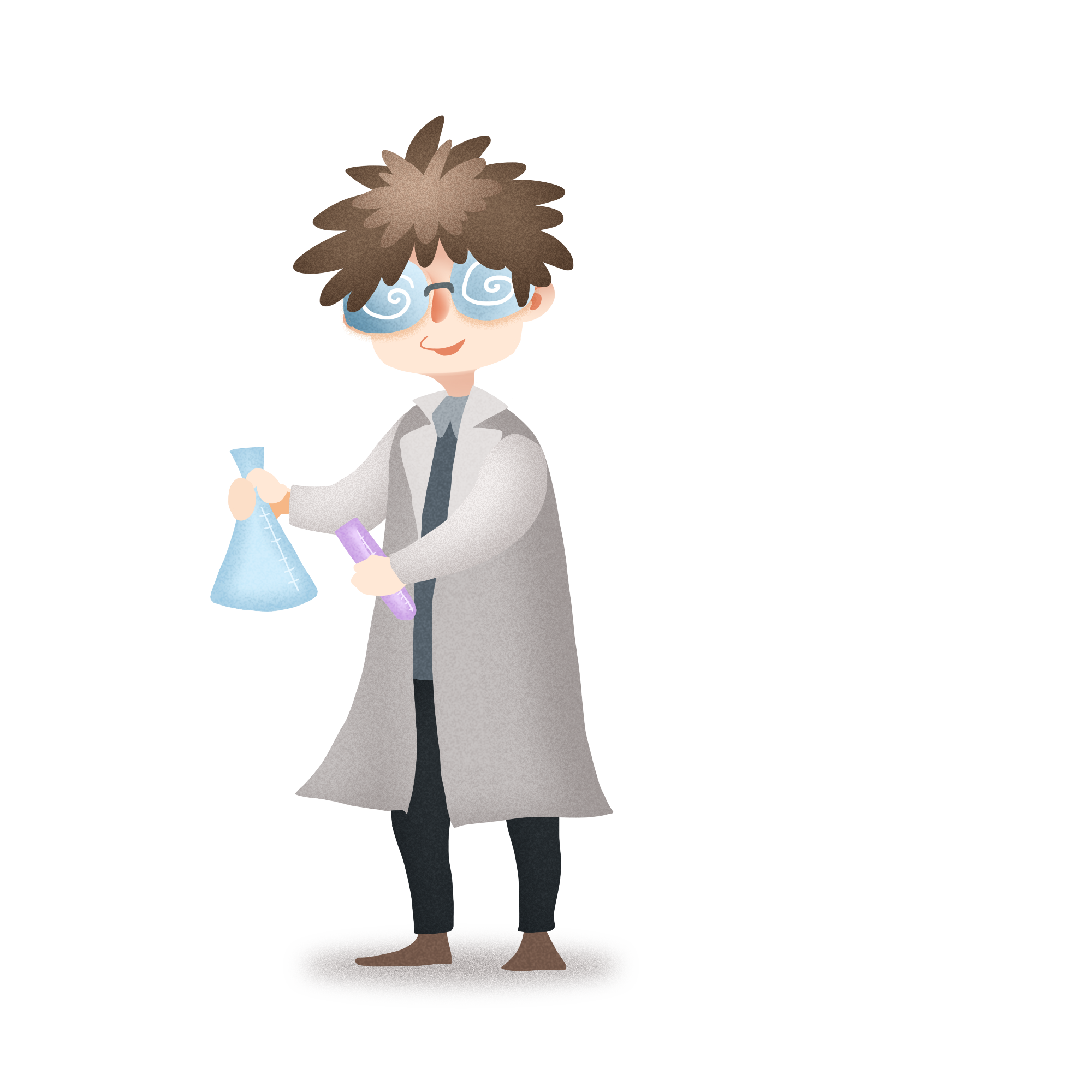 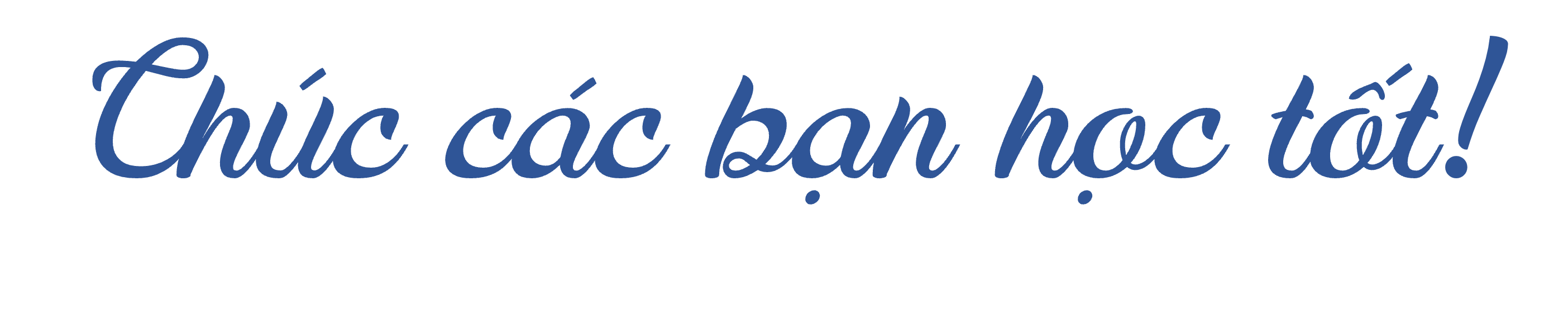 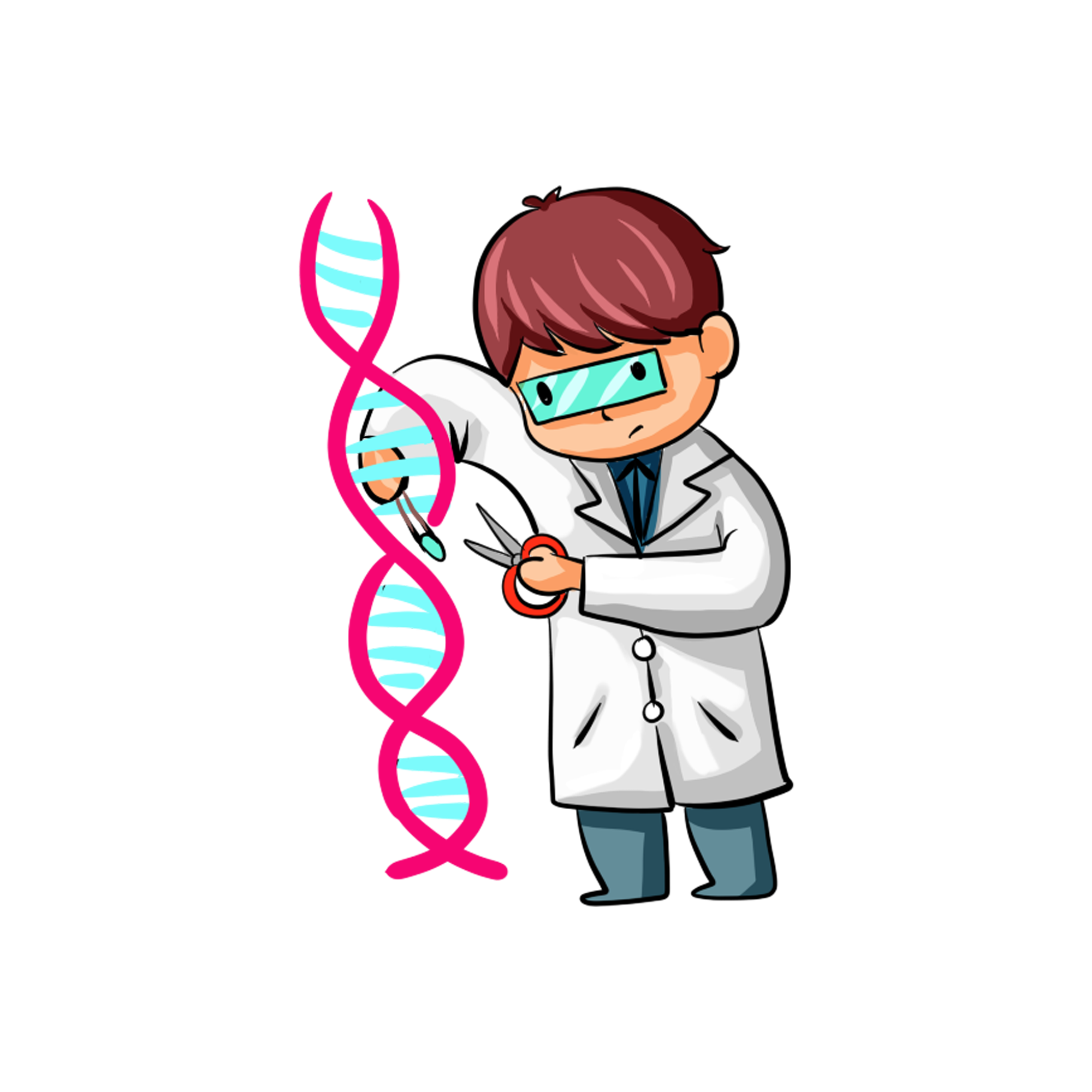